İHALE PARSELLERİ KATALOĞU
PLAN ve PROJE MÜDÜRLÜĞÜ 
Harita ve Taşınmaz Yönetim Şefliği 2024
TAŞINMAZ LİSTESİ
1.TAŞINMAZ
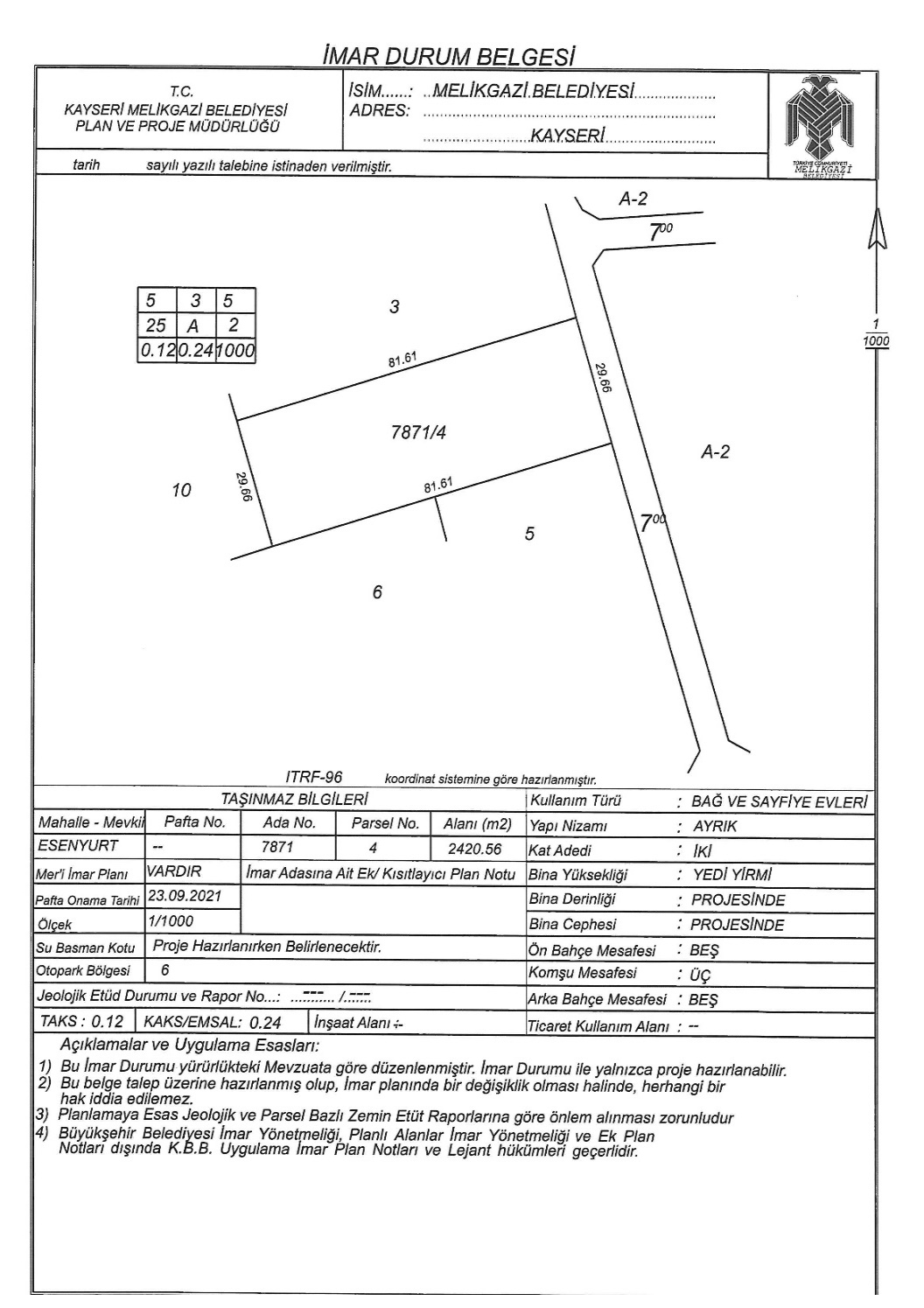 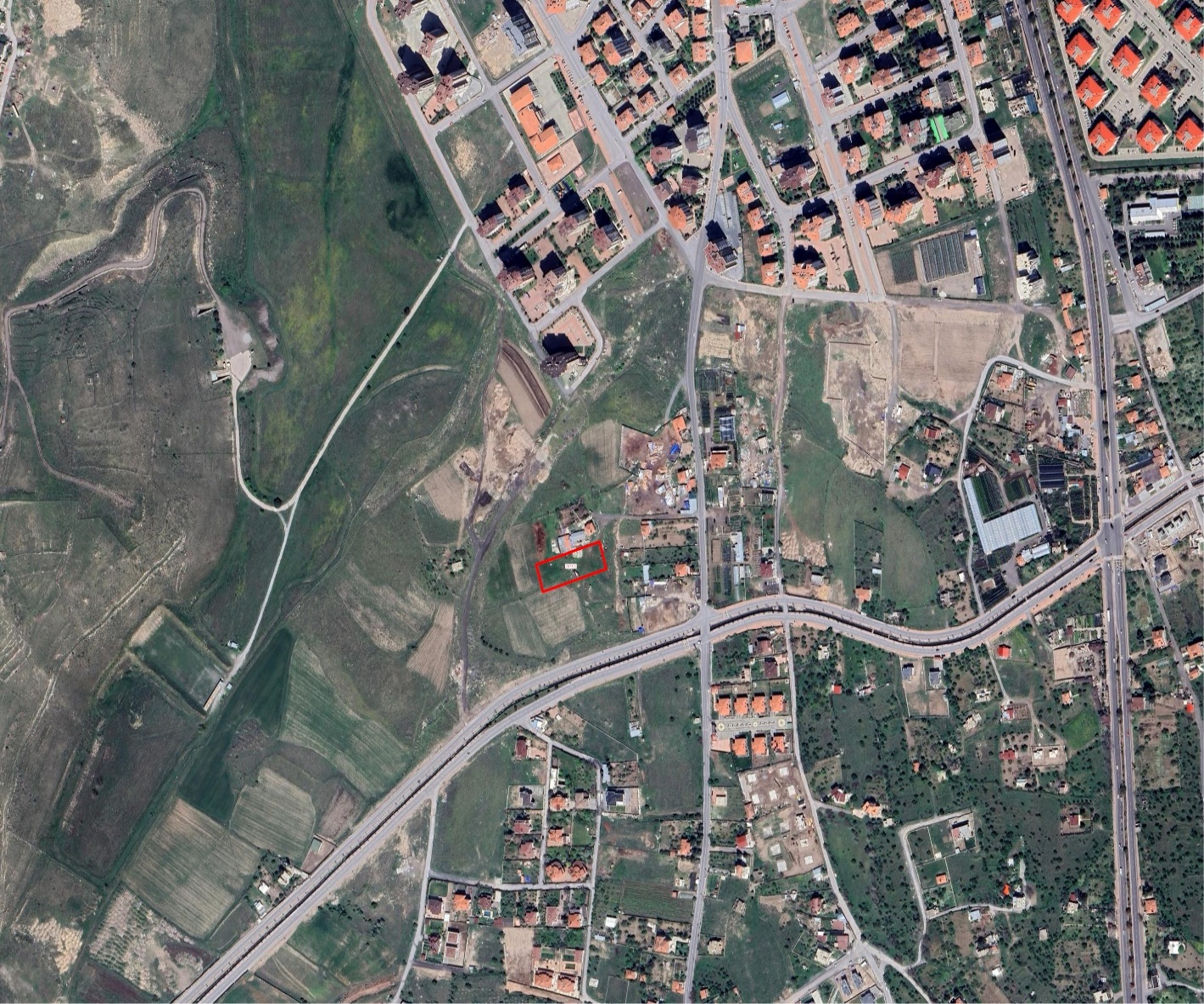 7871 ADA 4 PARSEL
2.TAŞINMAZ
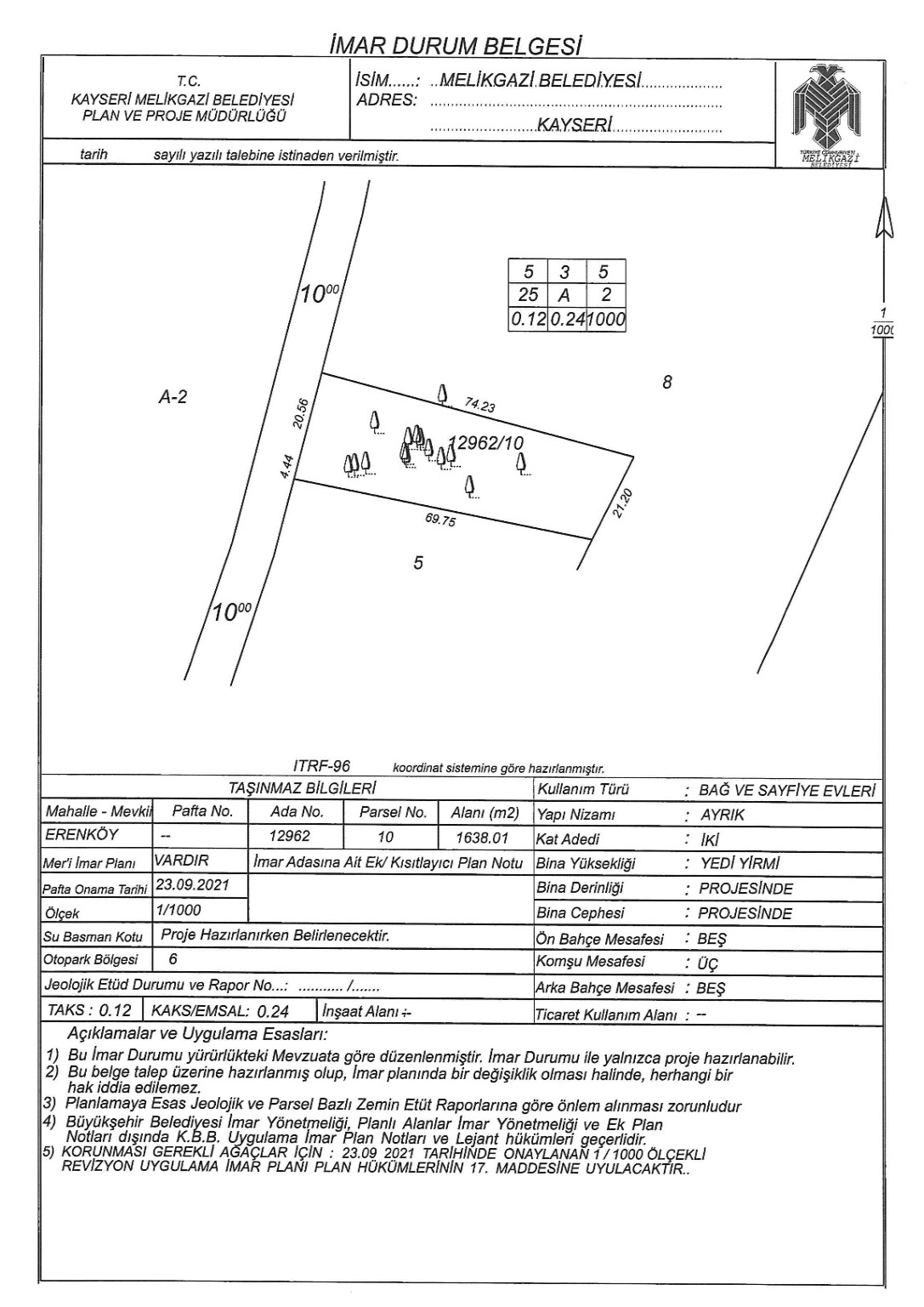 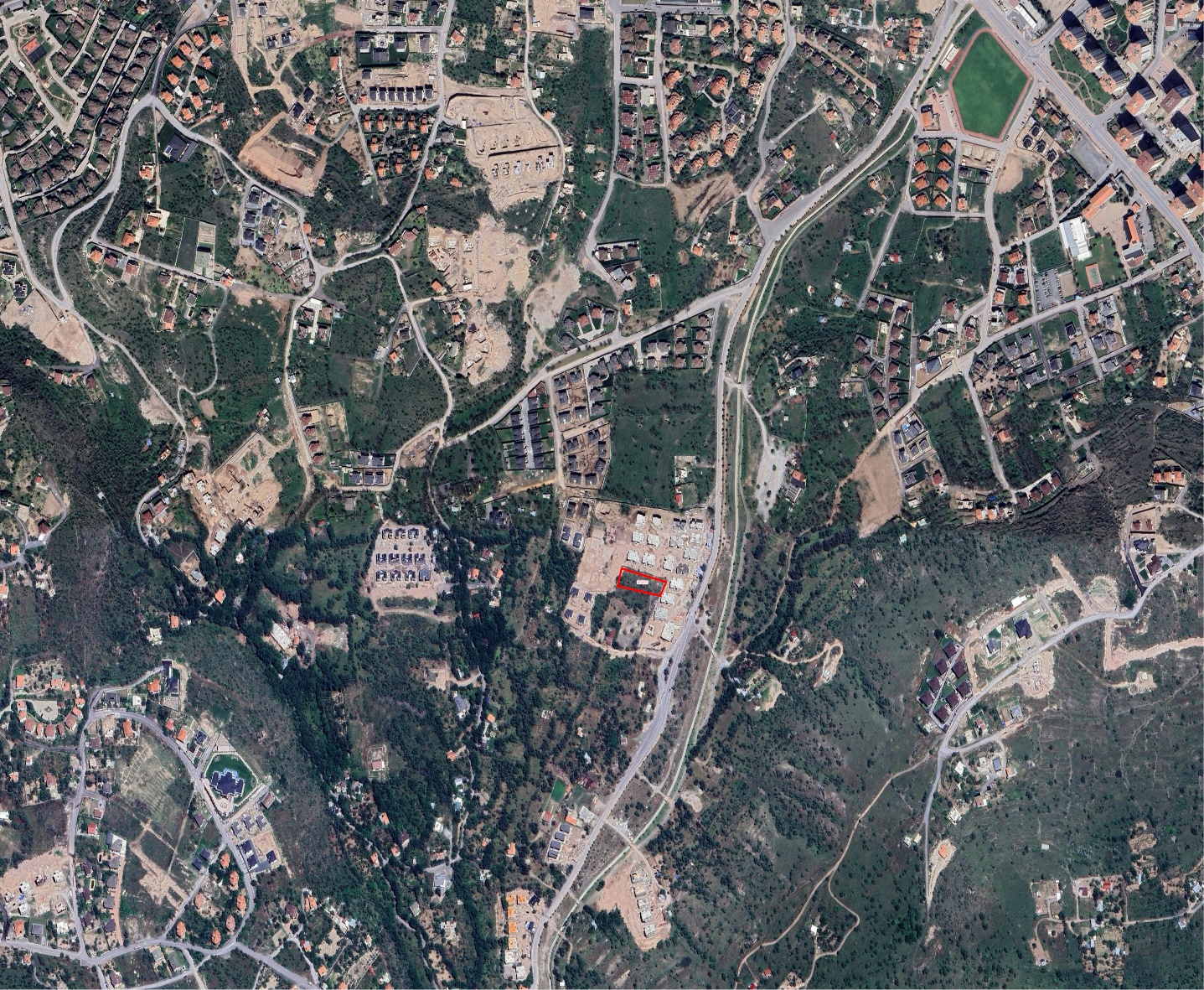 12962 ADA 10 PARSEL
3.TAŞINMAZ
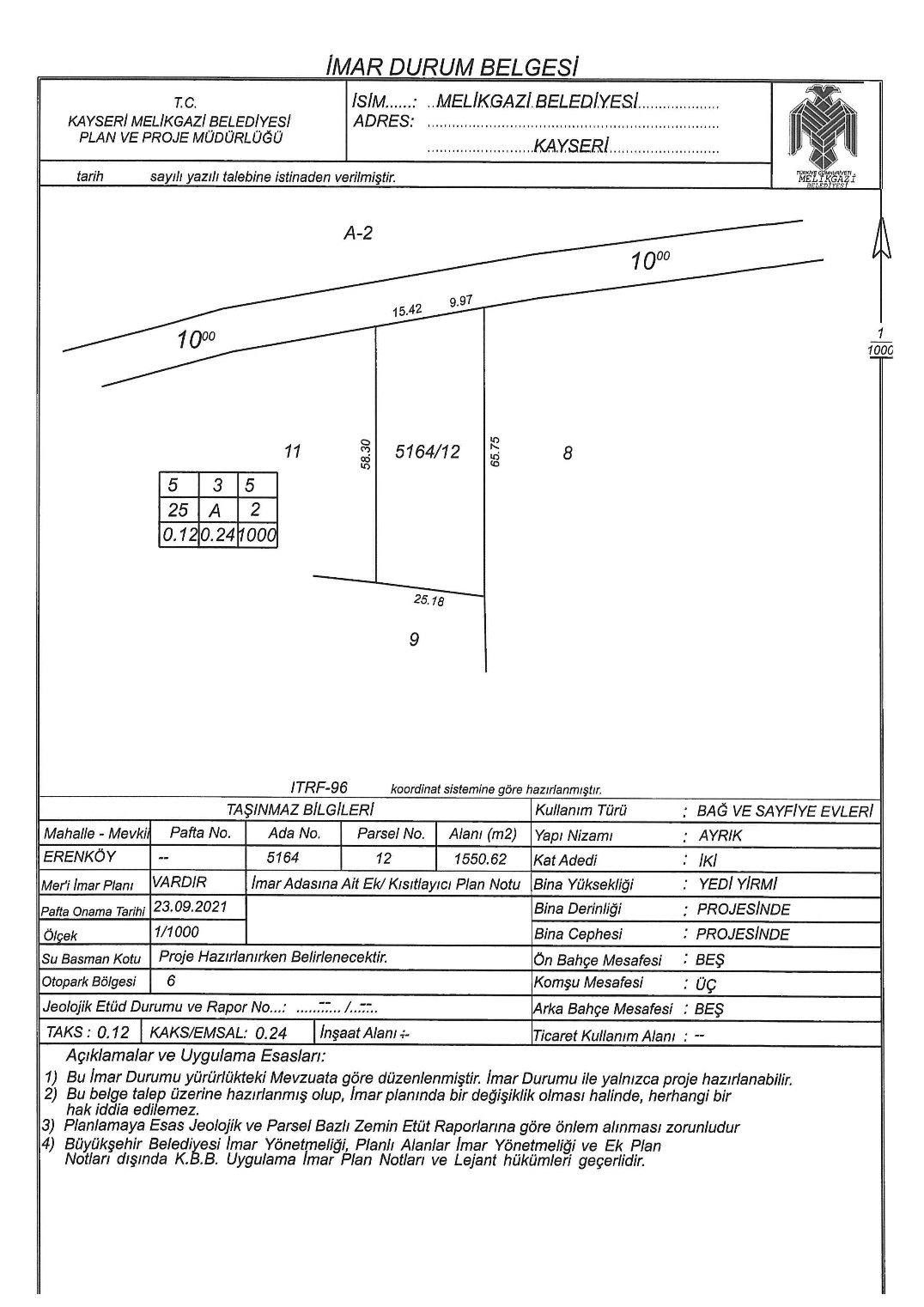 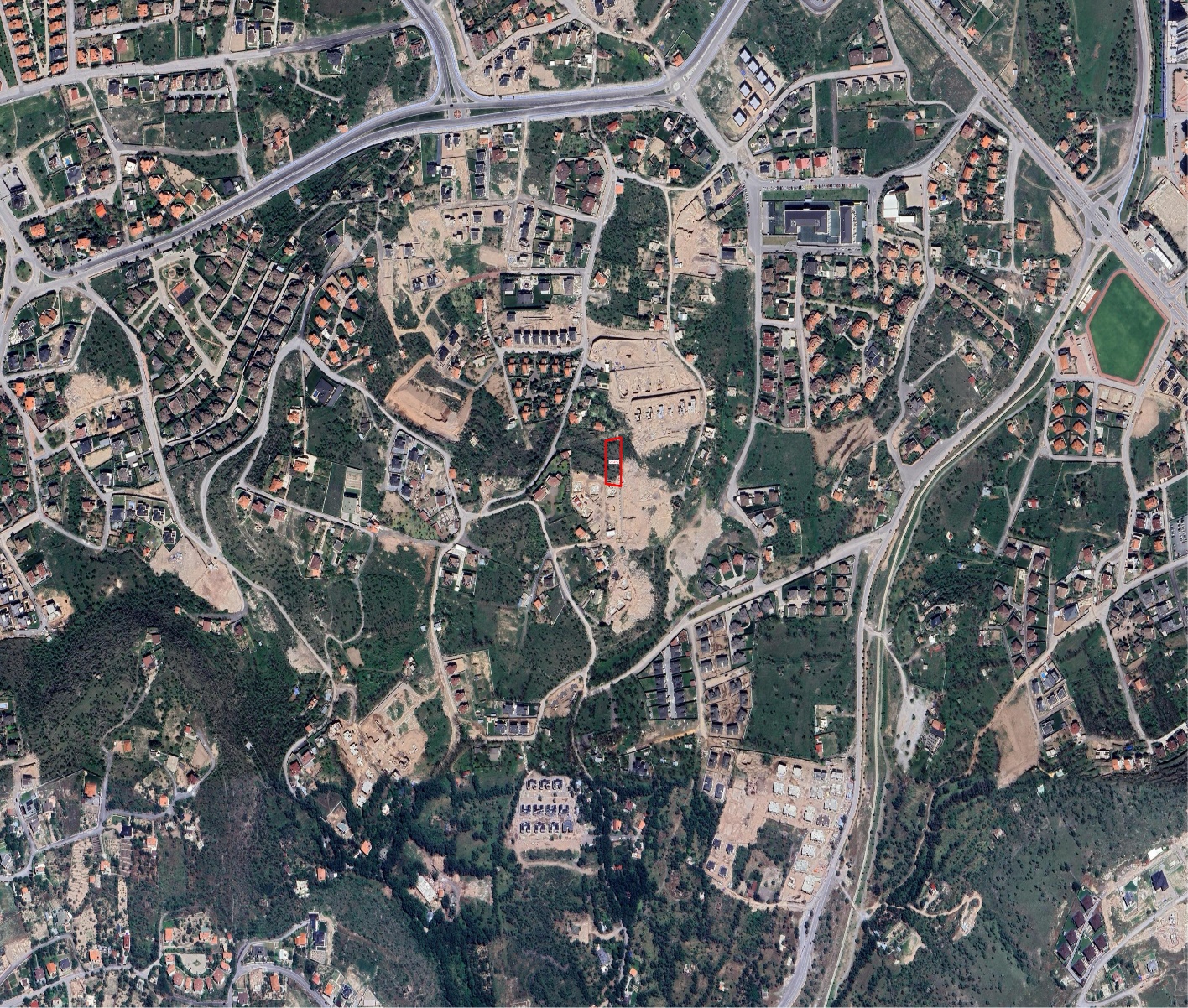 5164 ADA 12 PARSEL
4.TAŞINMAZ
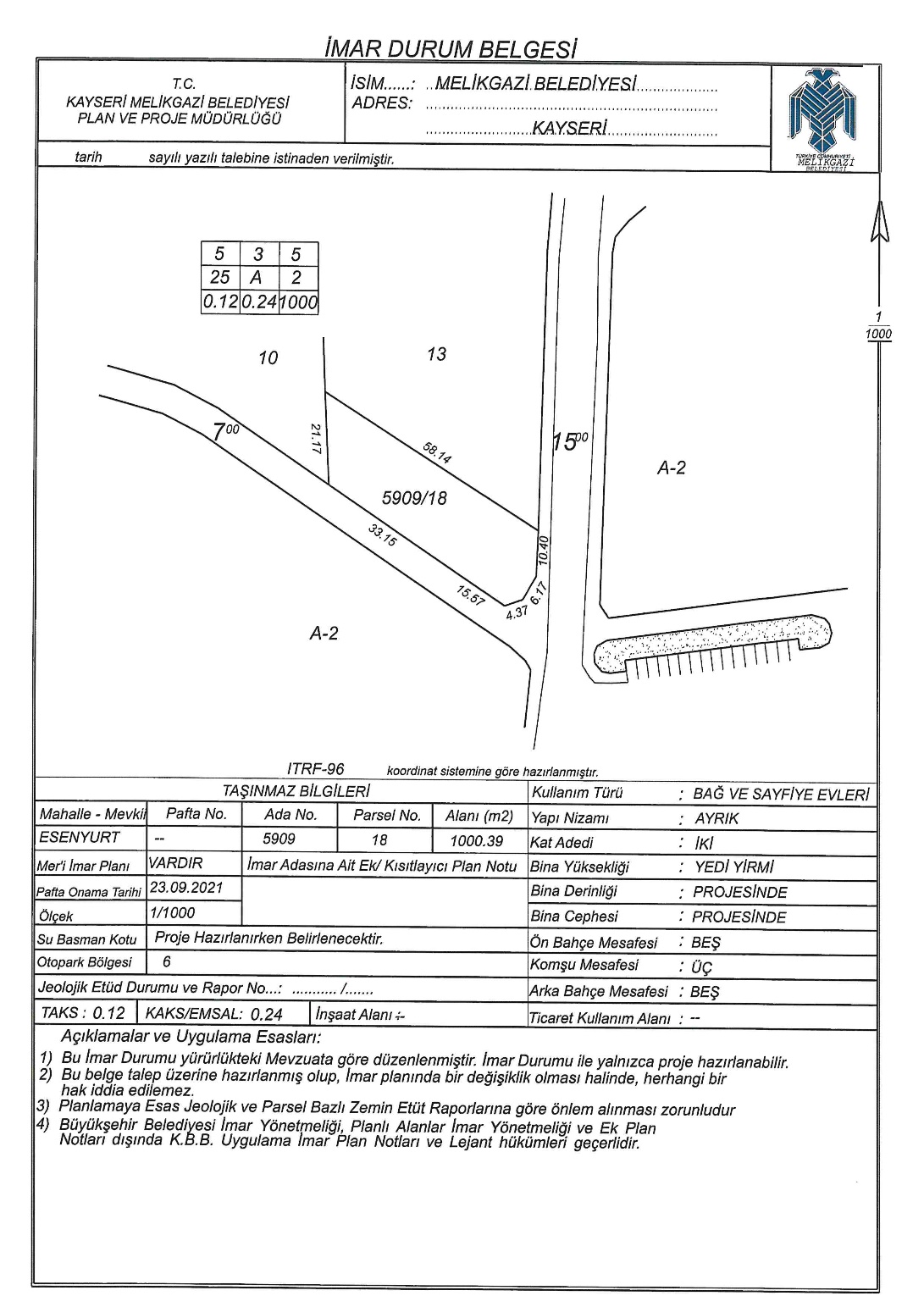 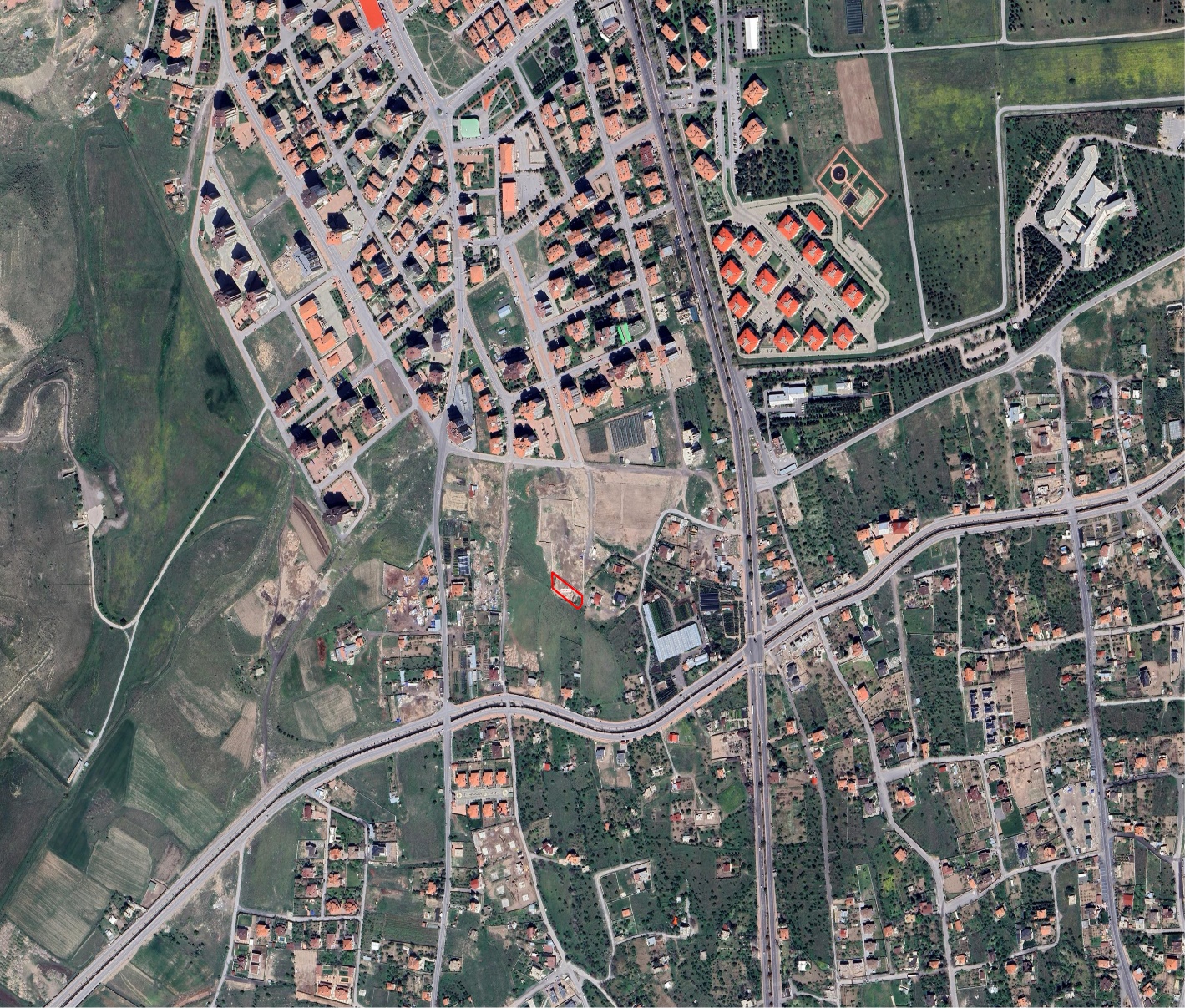 5909 ADA 18 PARSEL
5.TAŞINMAZ
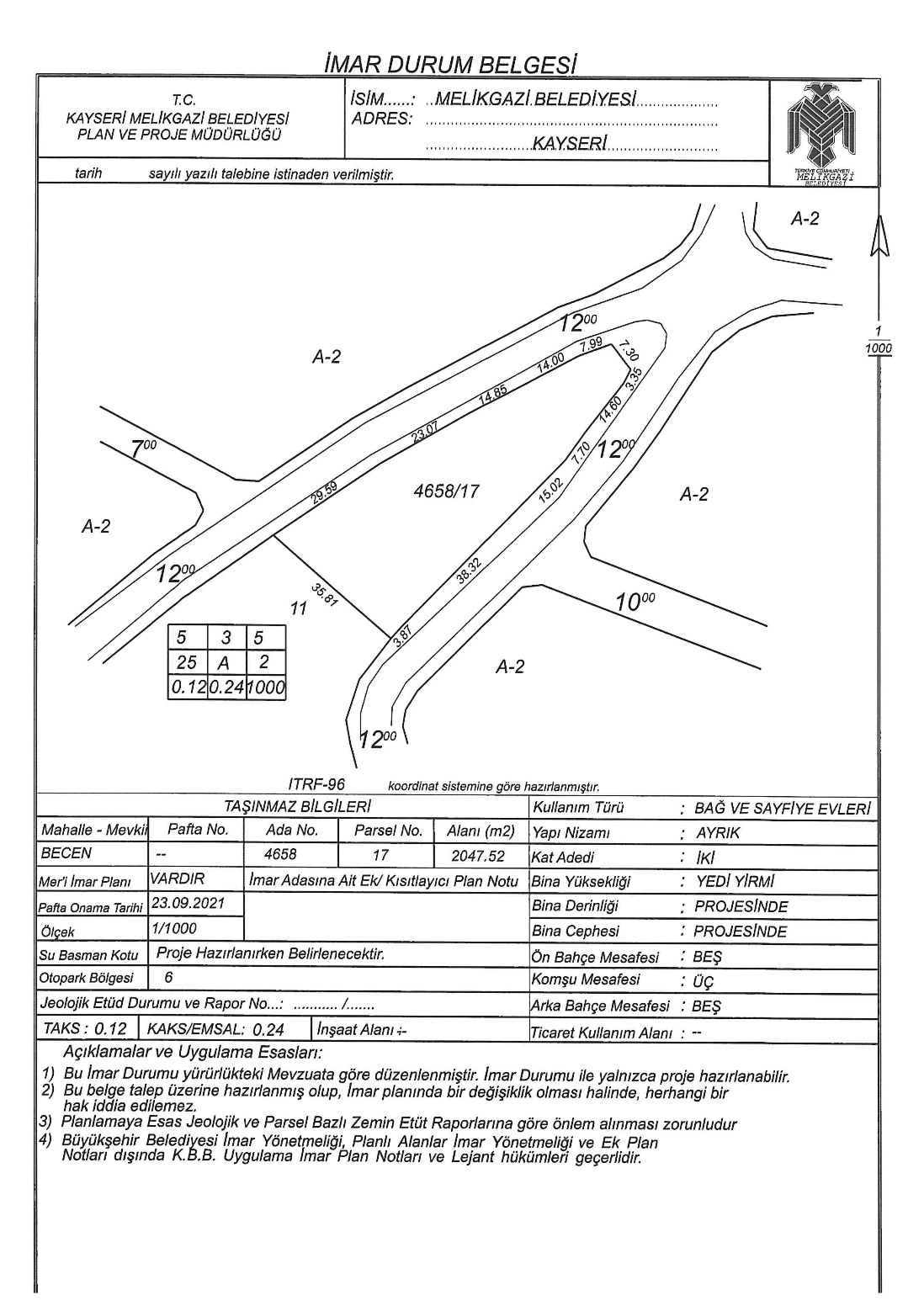 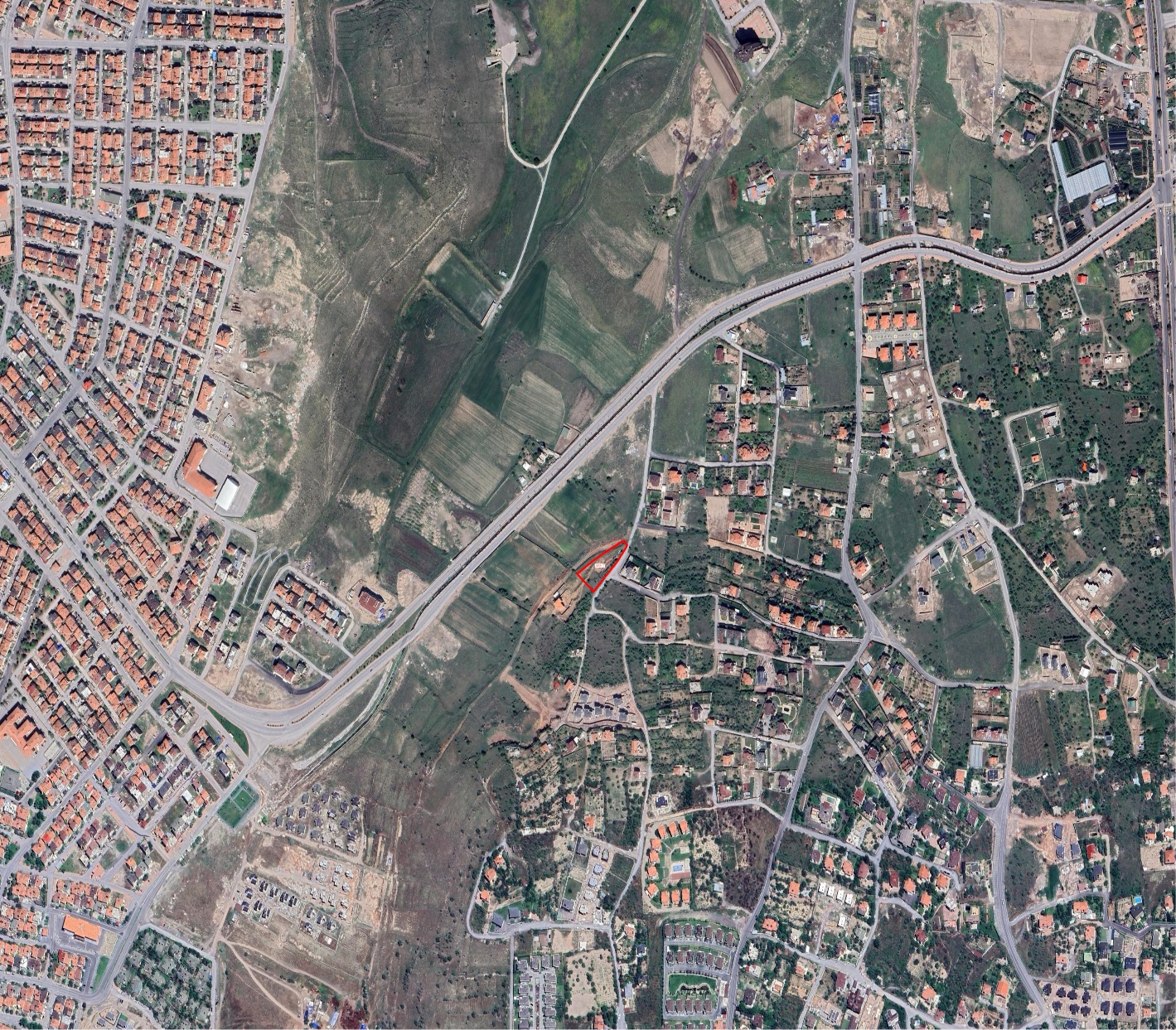 4658 ADA 17 PARSEL
6.TAŞINMAZ
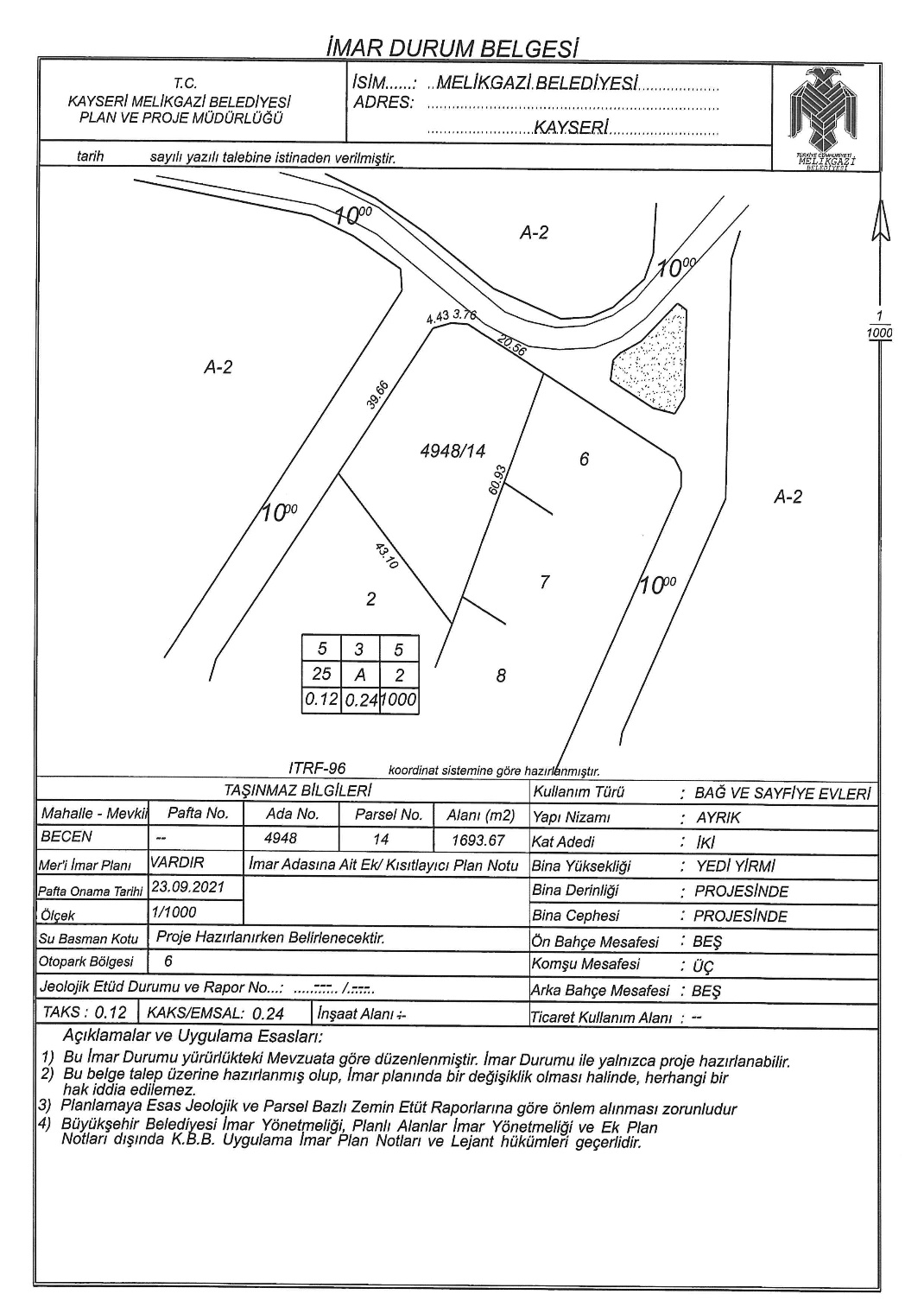 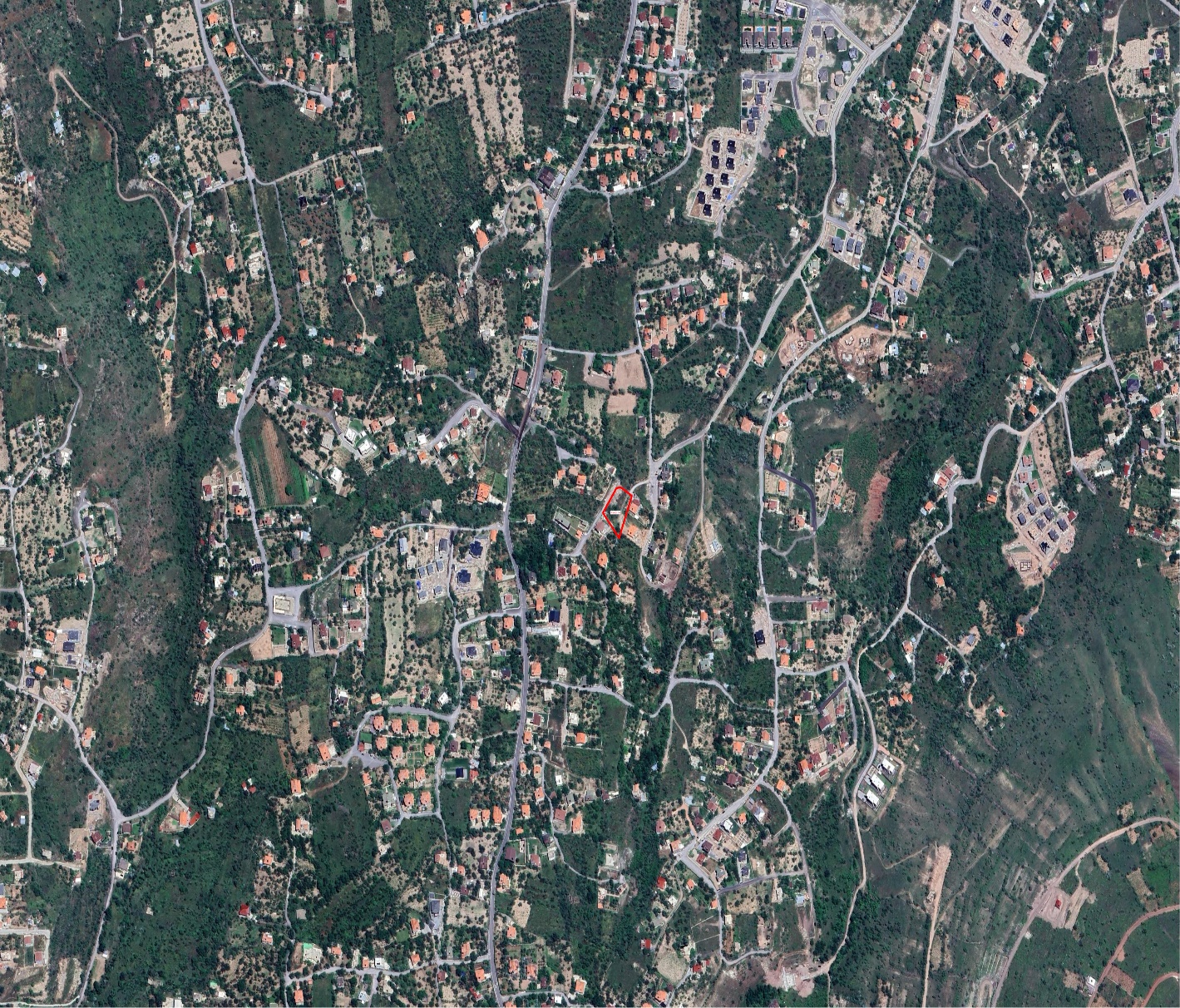 4948 ADA 14 PARSEL
7.TAŞINMAZ
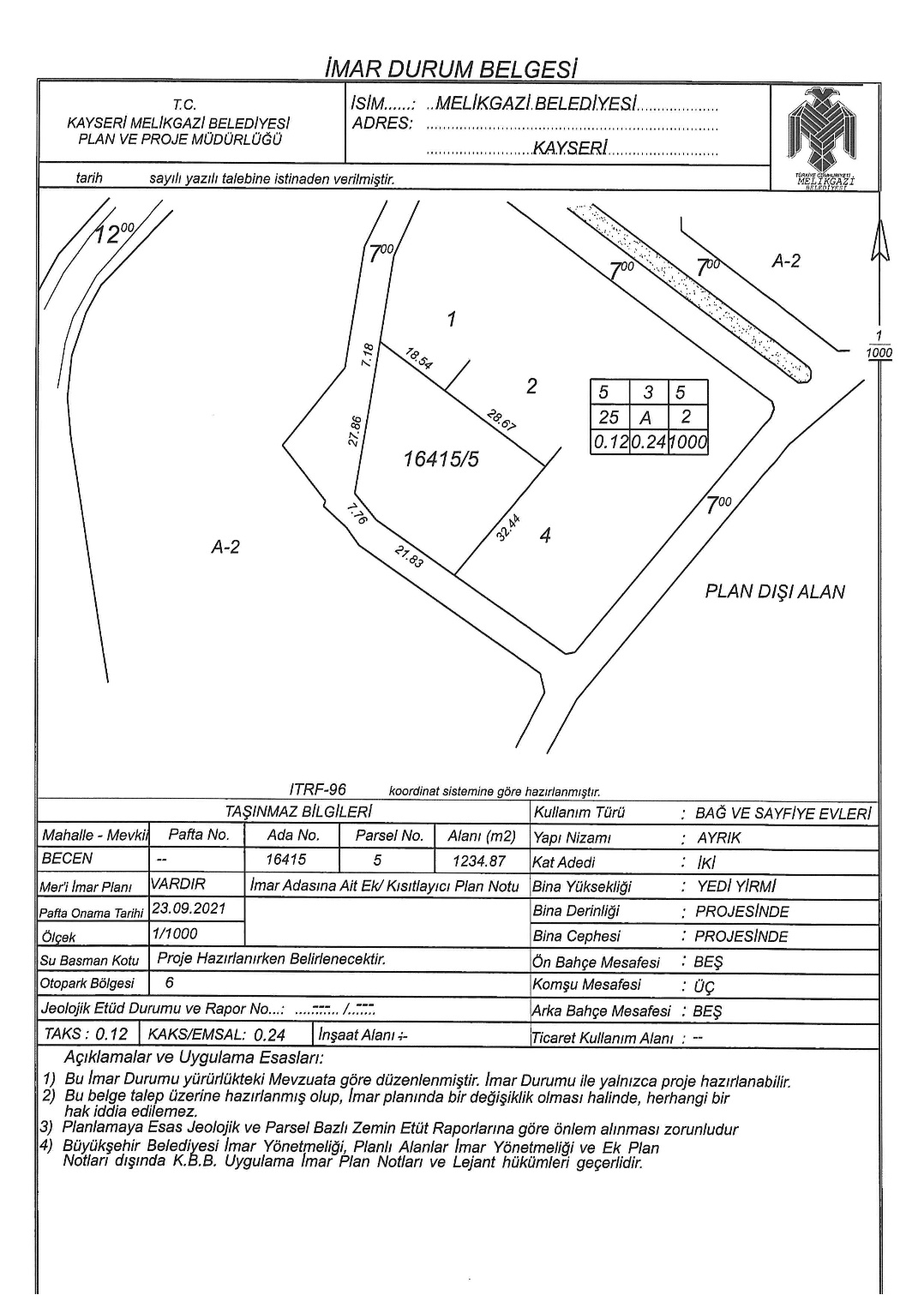 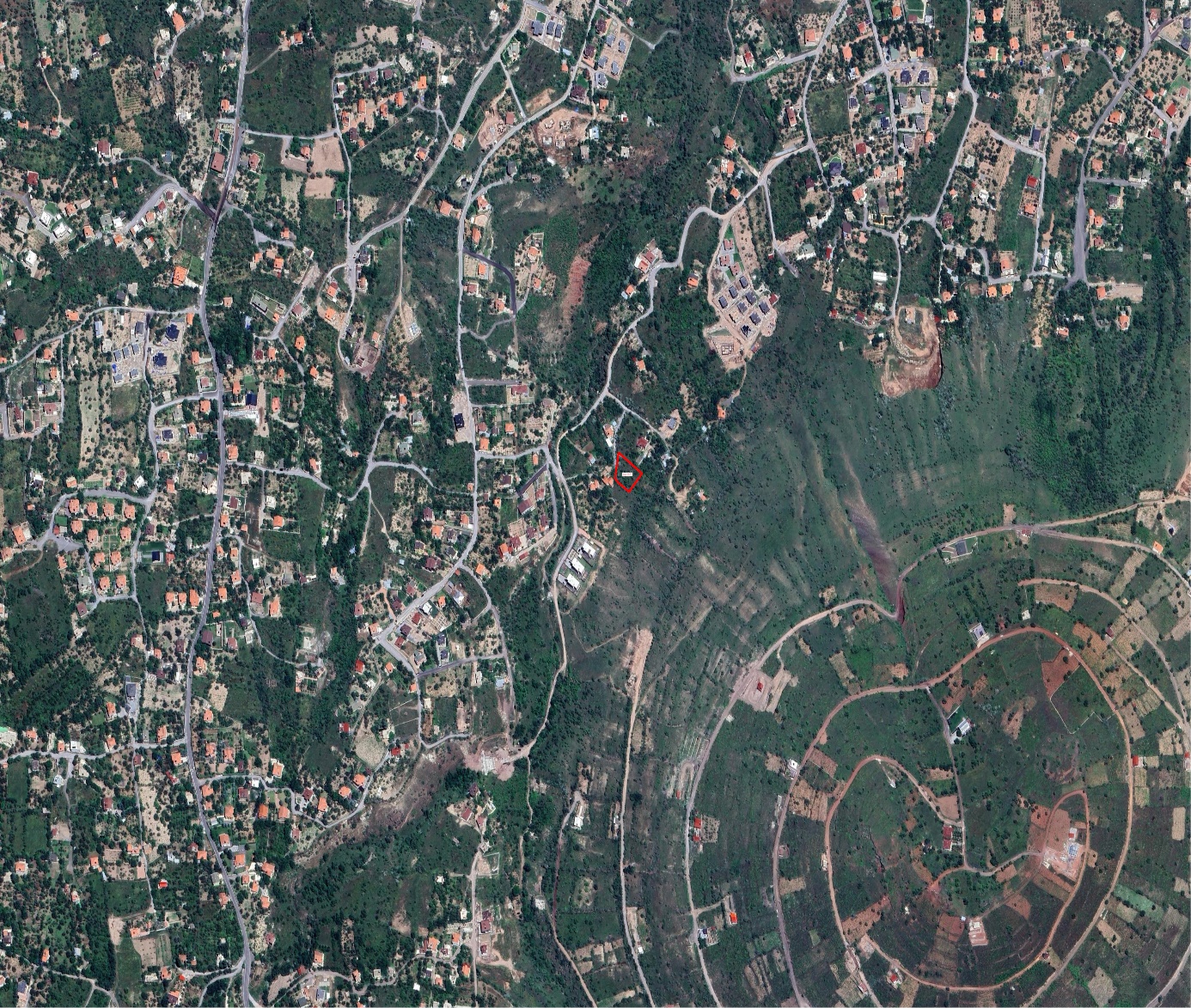 16415 ADA 5 PARSEL
8.TAŞINMAZ
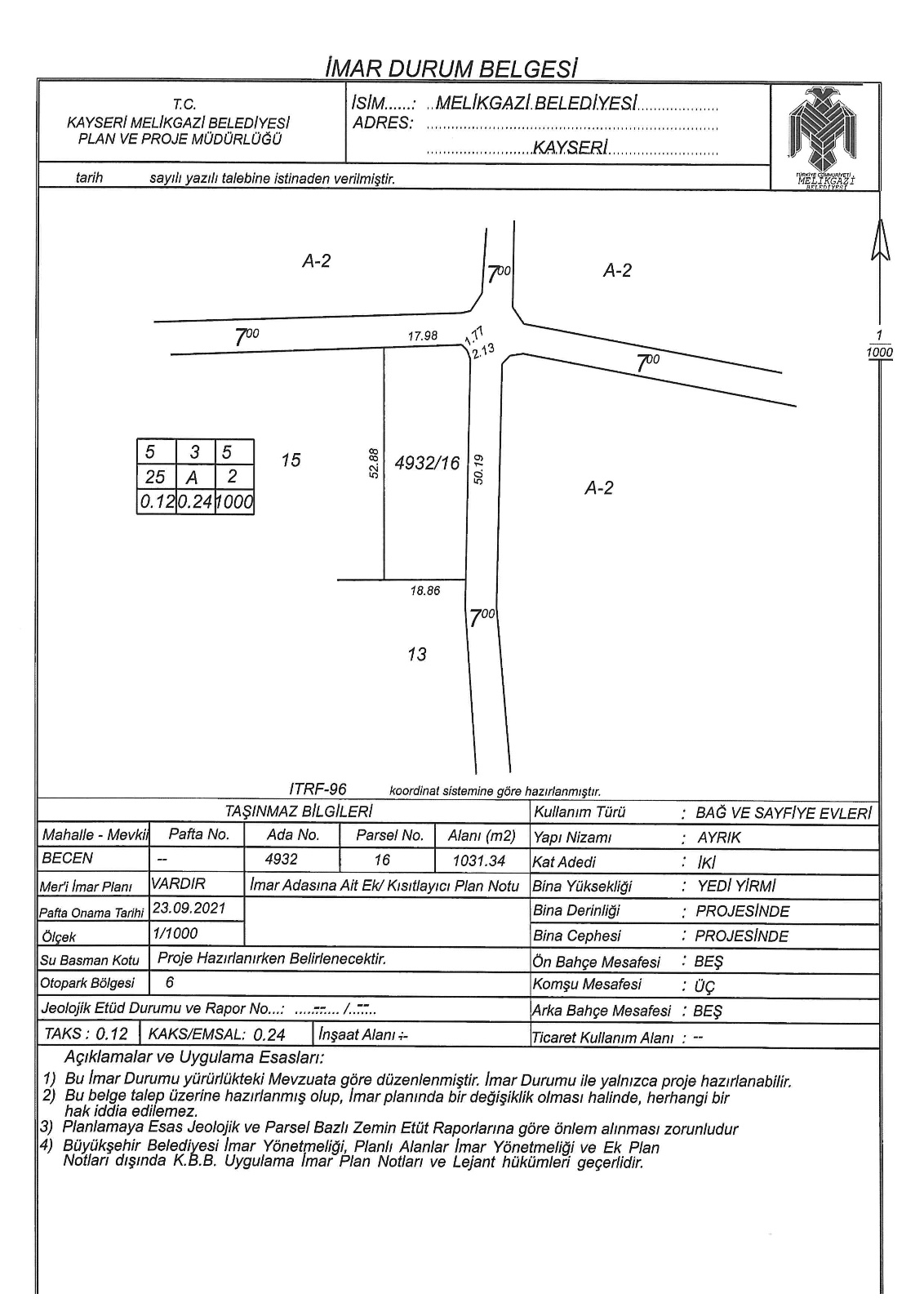 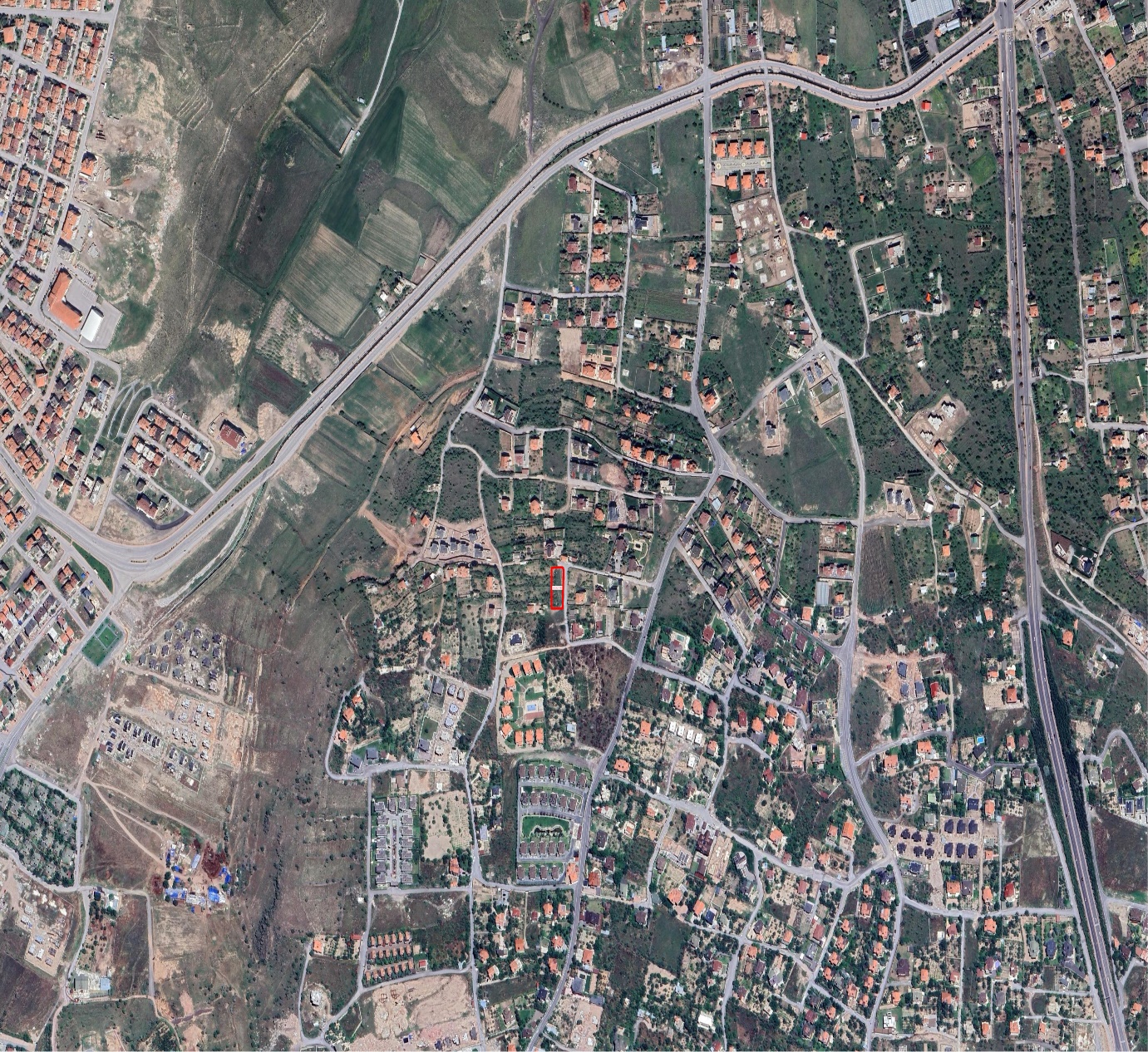 4932 ADA 16 PARSEL
9.TAŞINMAZ
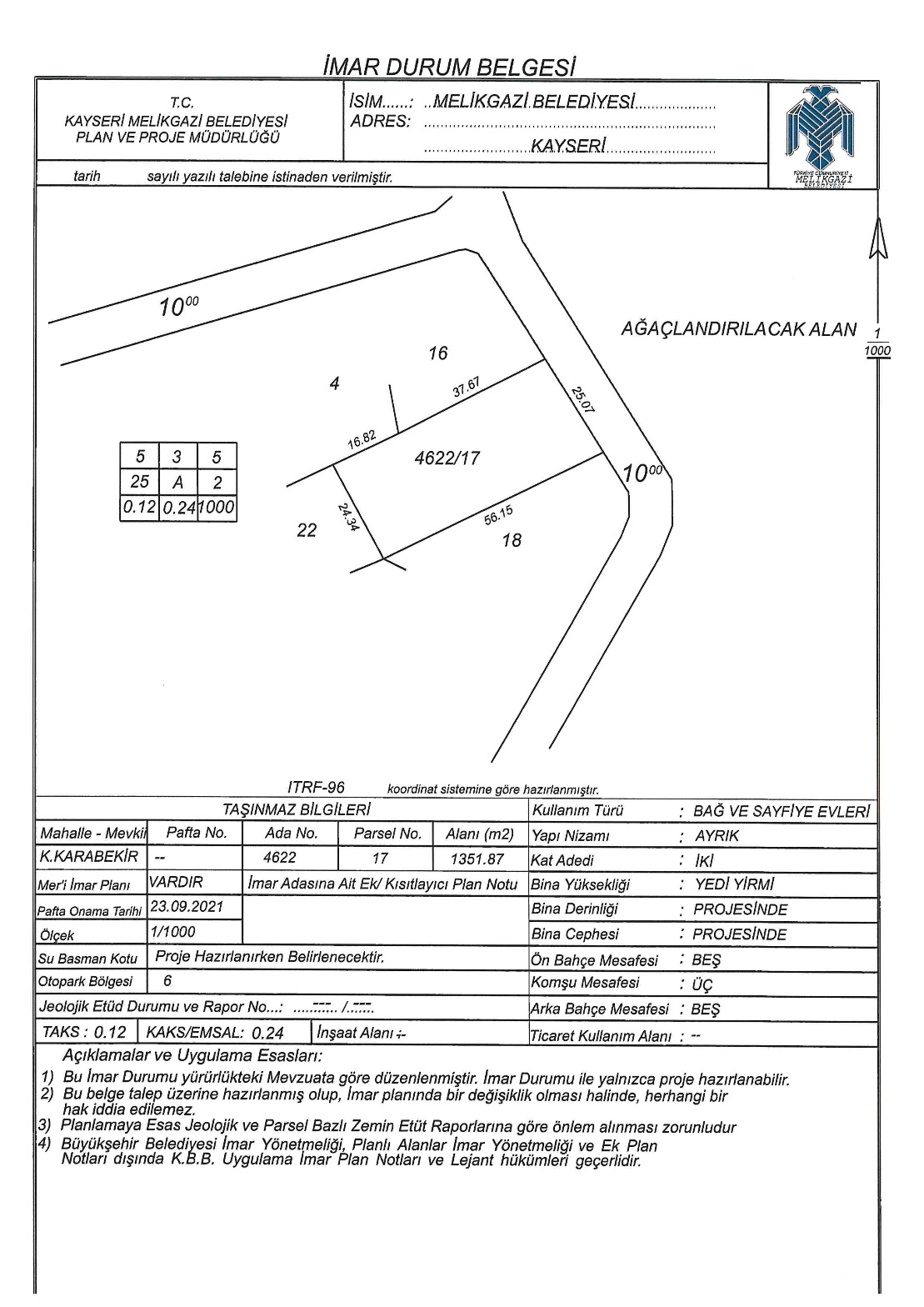 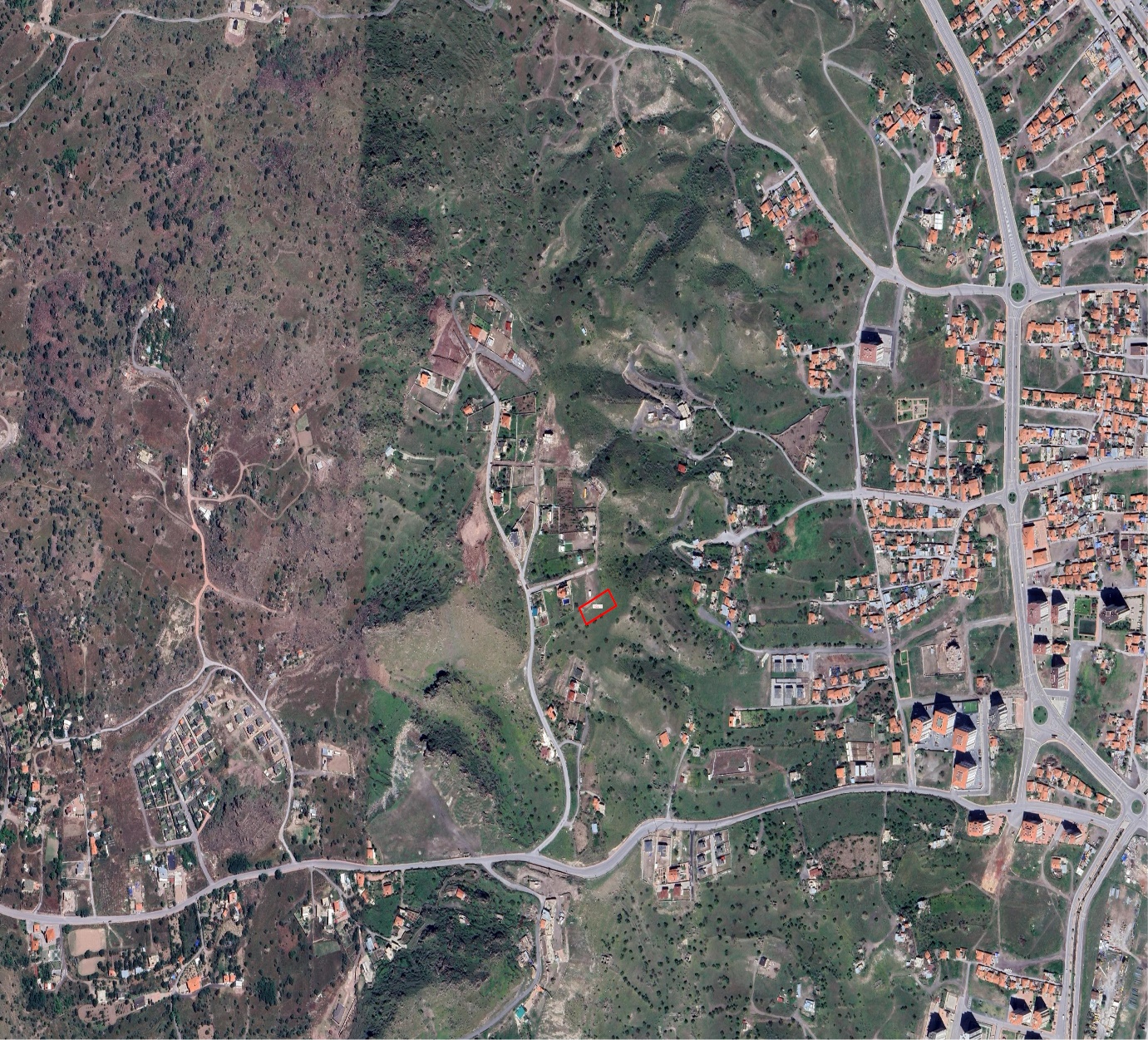 4622 ADA 17 PARSEL
10.TAŞINMAZ
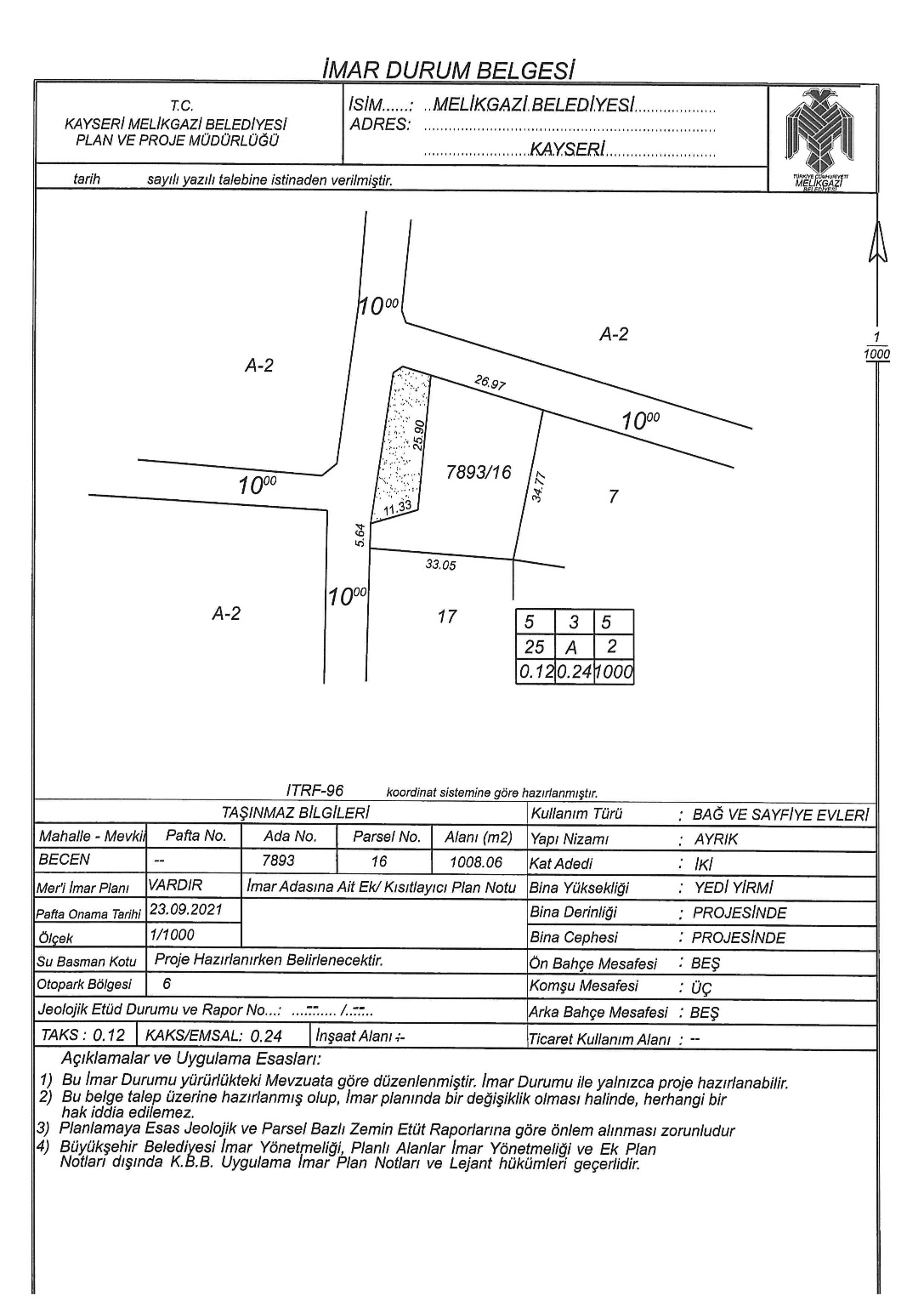 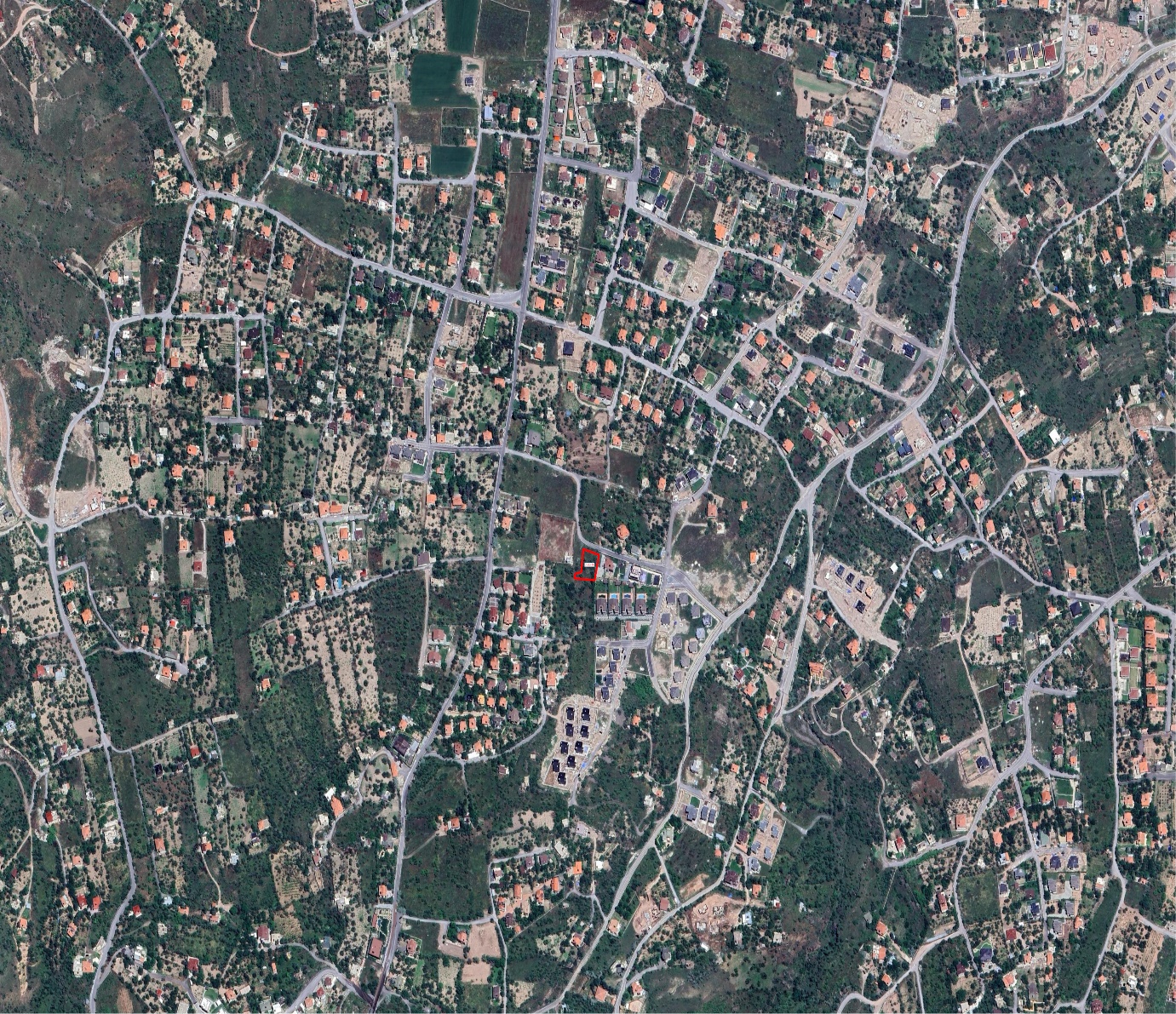 7893 ADA 16 PARSEL
11.TAŞINMAZ
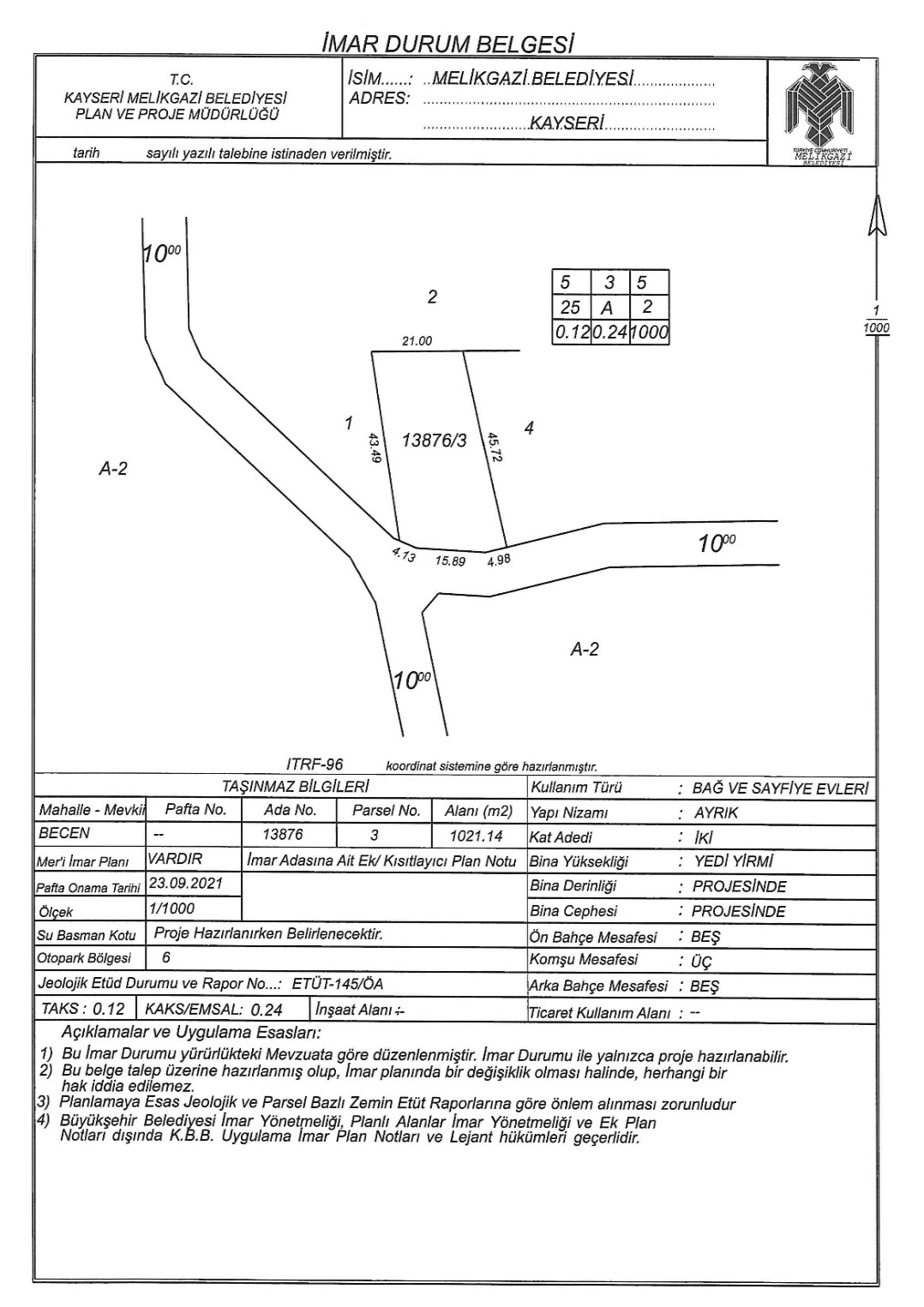 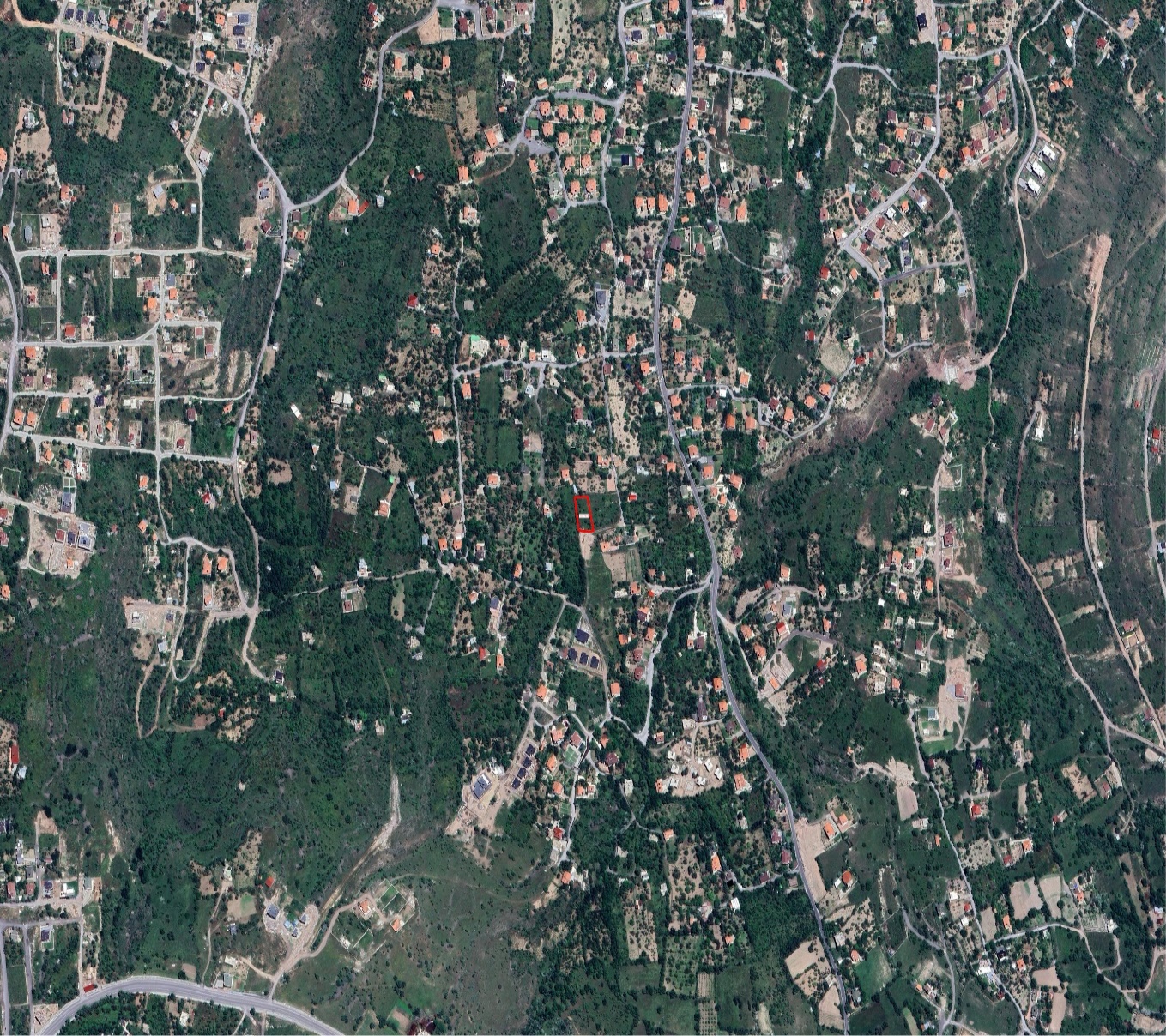 13876 ADA 3 PARSEL
12.TAŞINMAZ
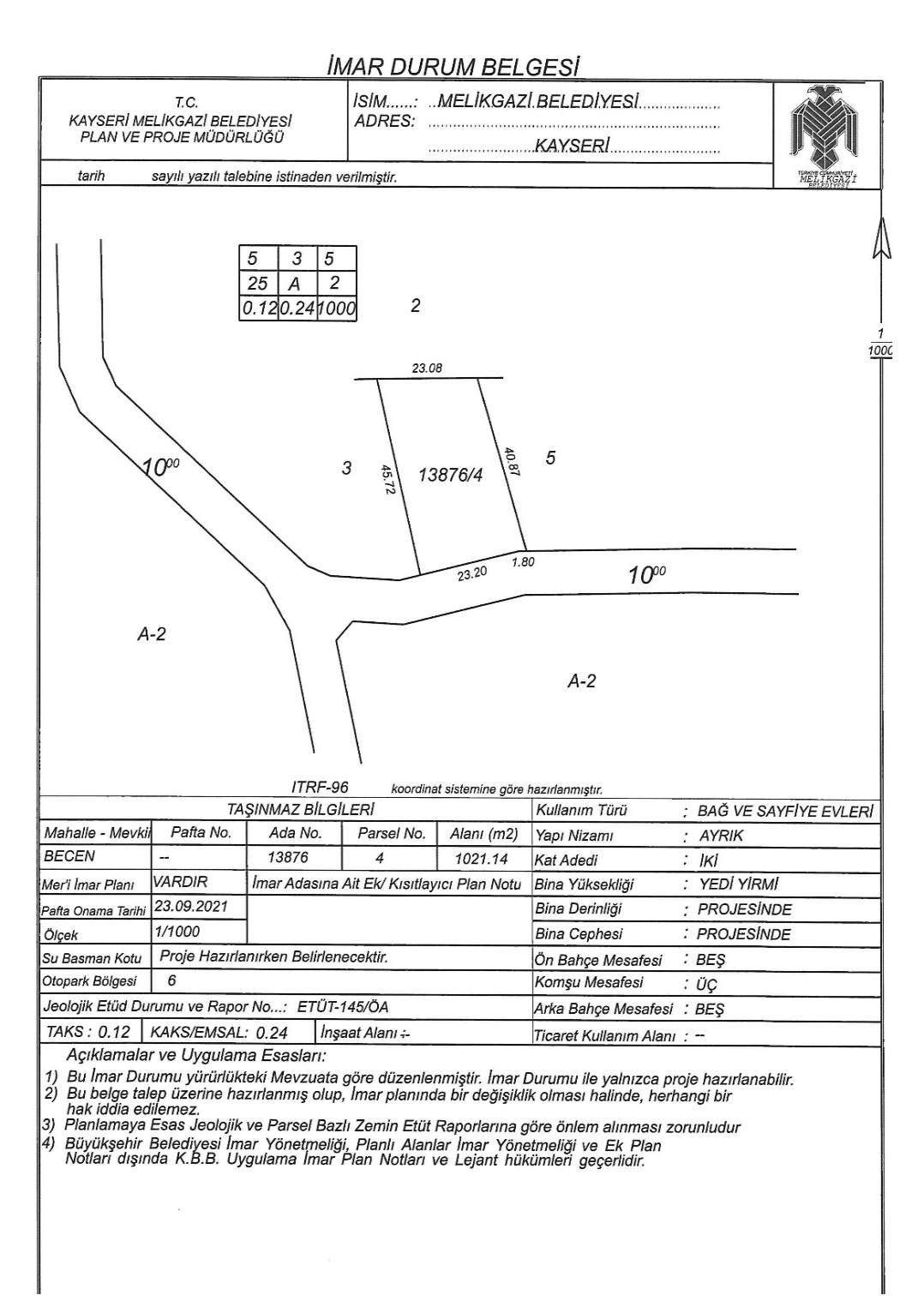 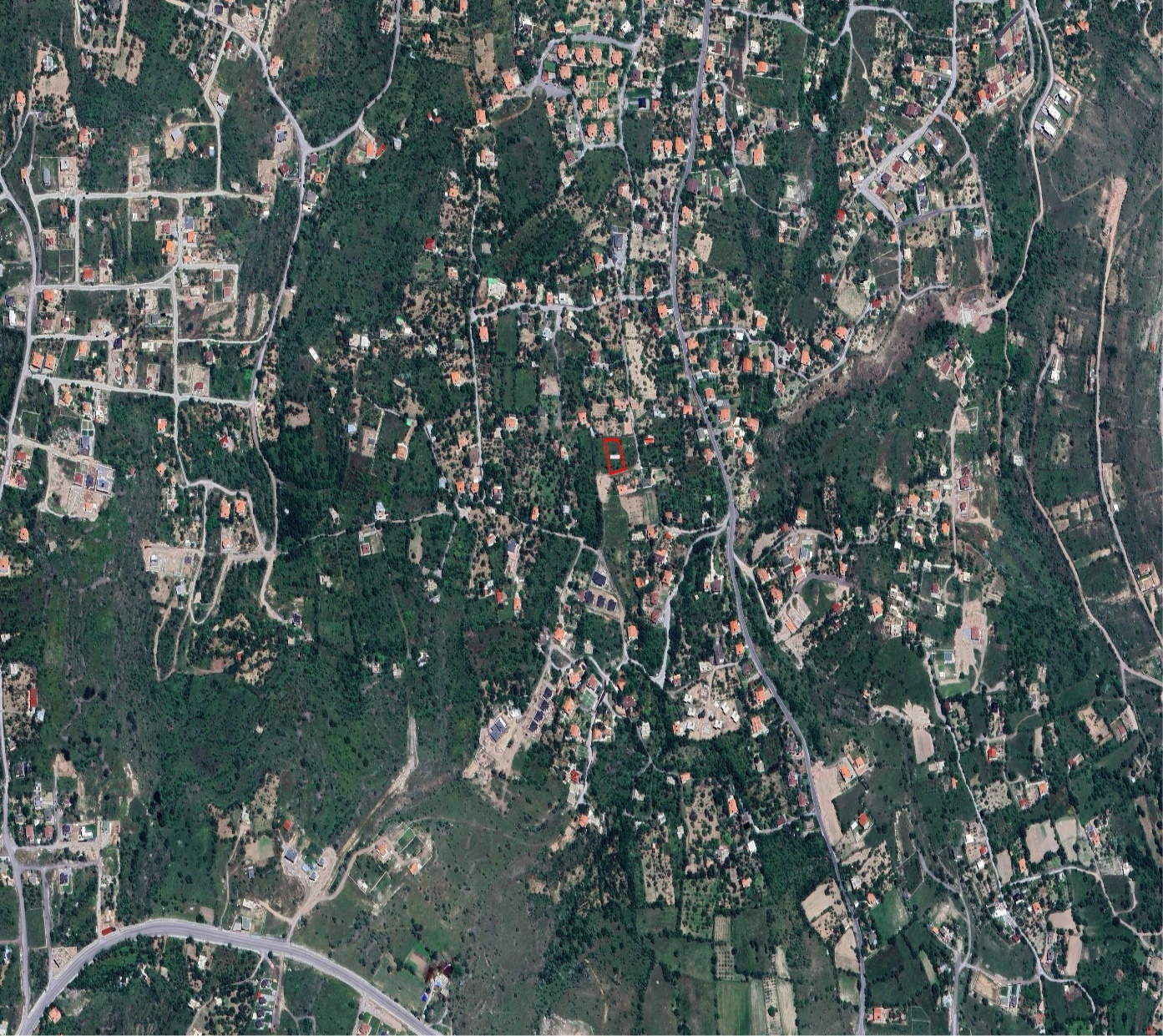 13876 ADA 4 PARSEL
13.TAŞINMAZ
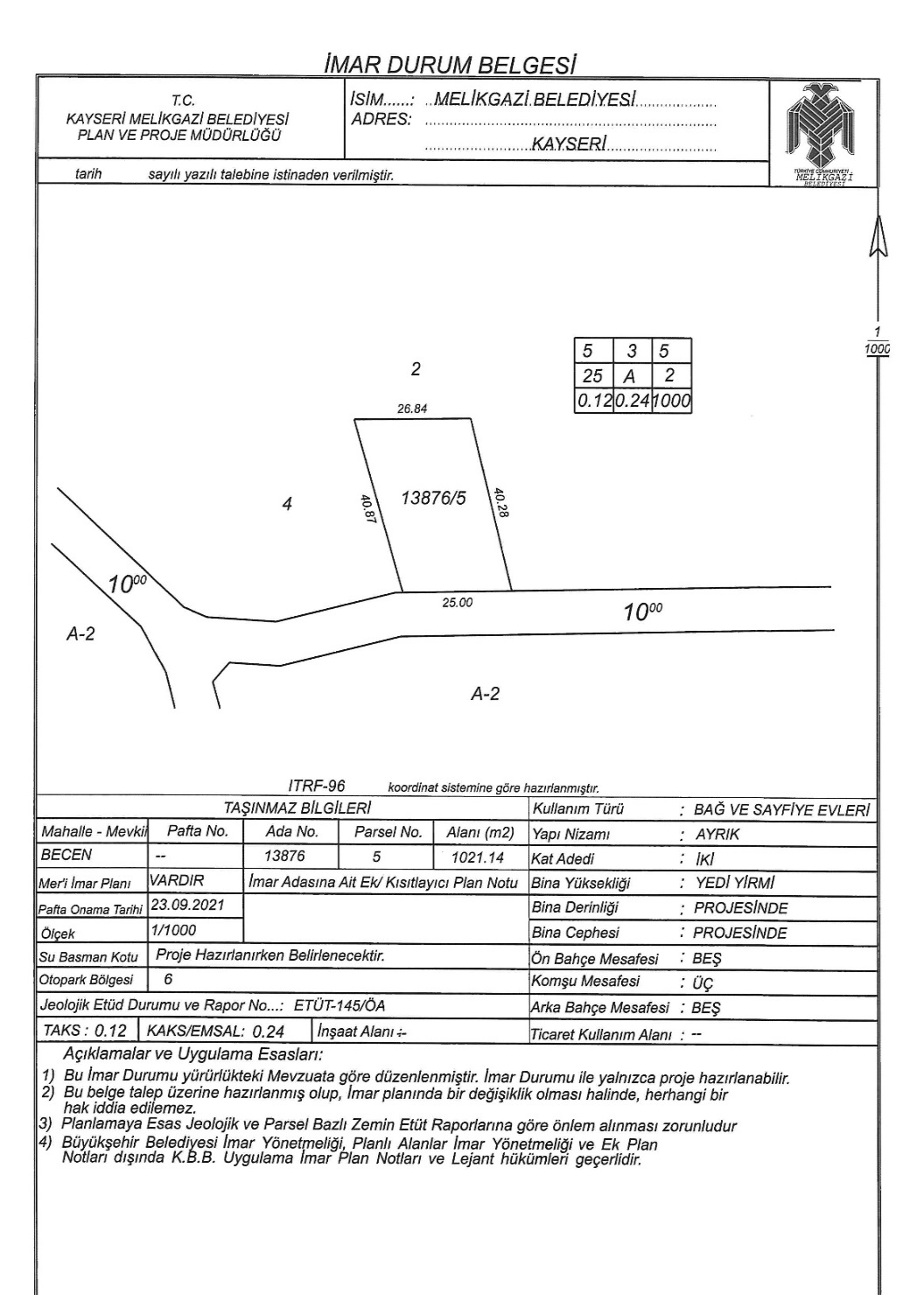 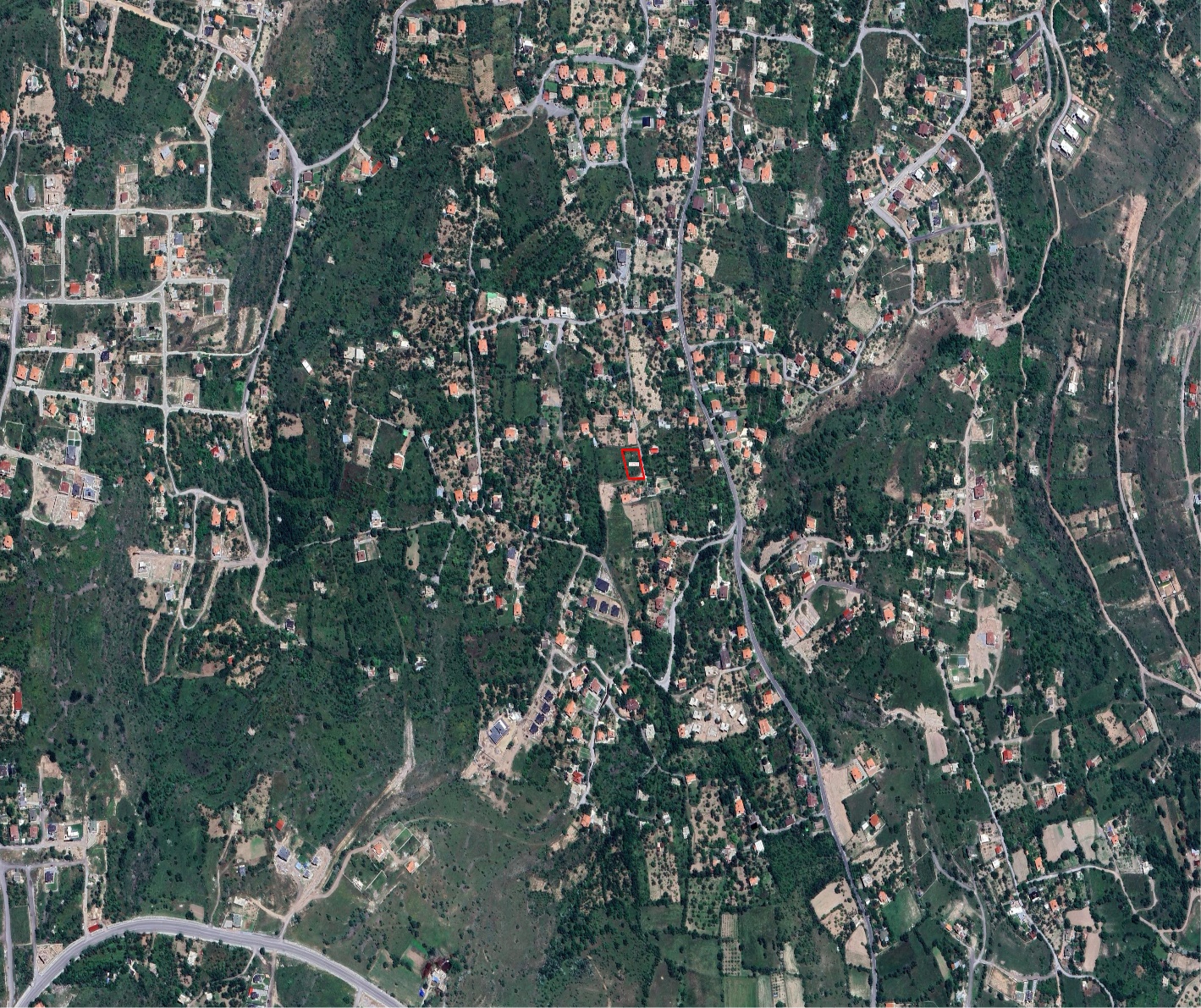 13876 ADA 5 PARSEL
14.TAŞINMAZ
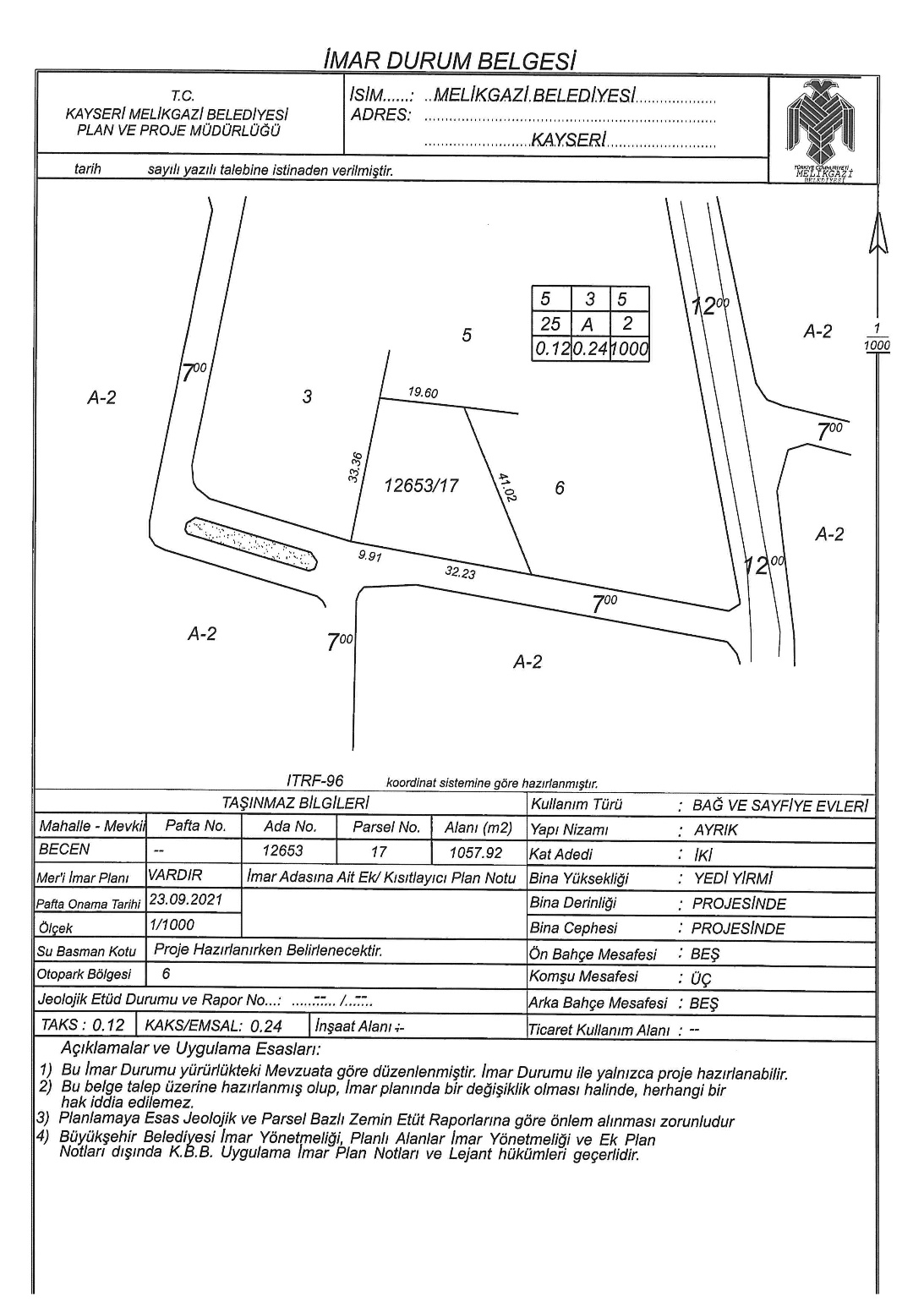 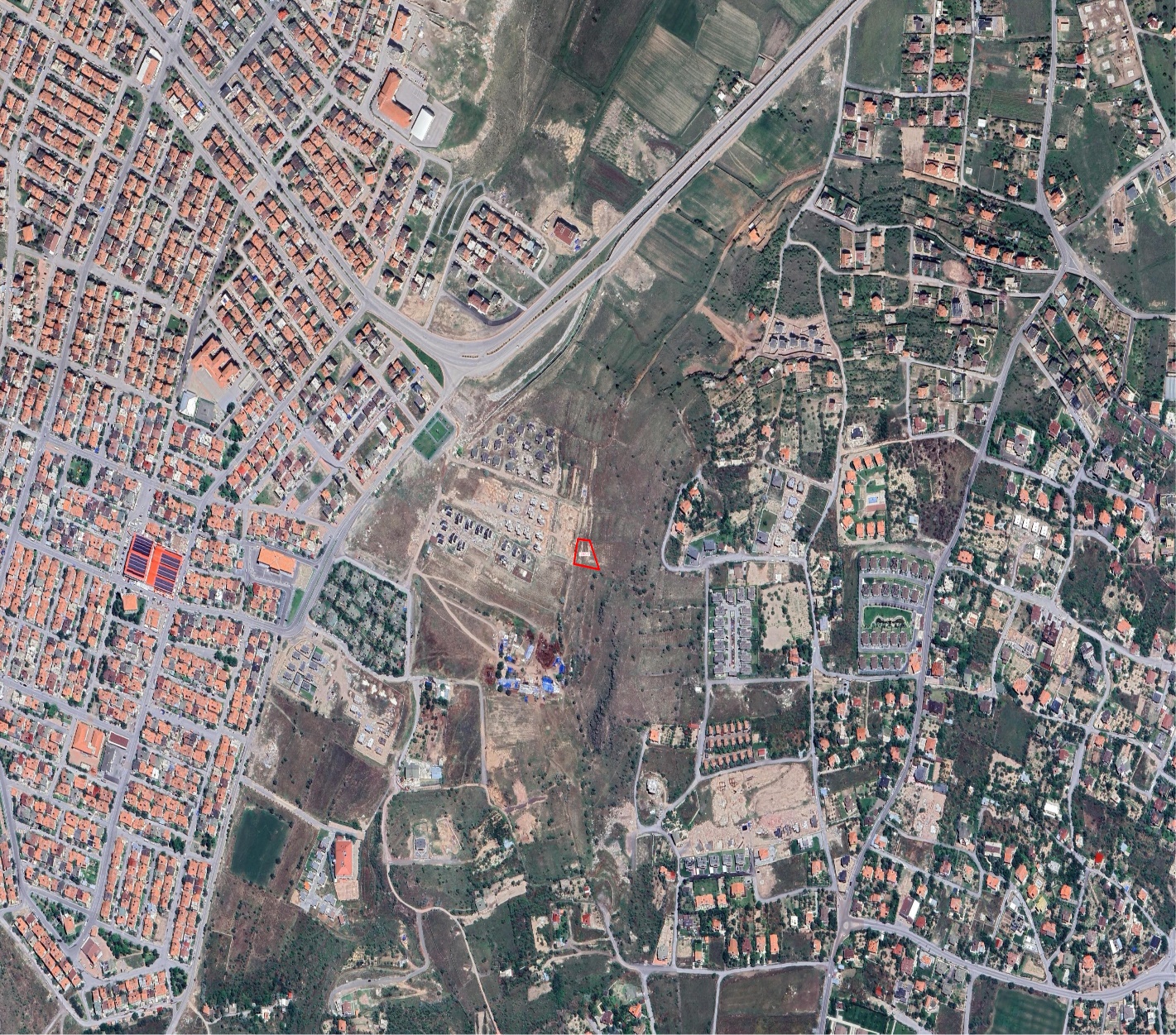 12653 ADA 17 PARSEL
15.TAŞINMAZ
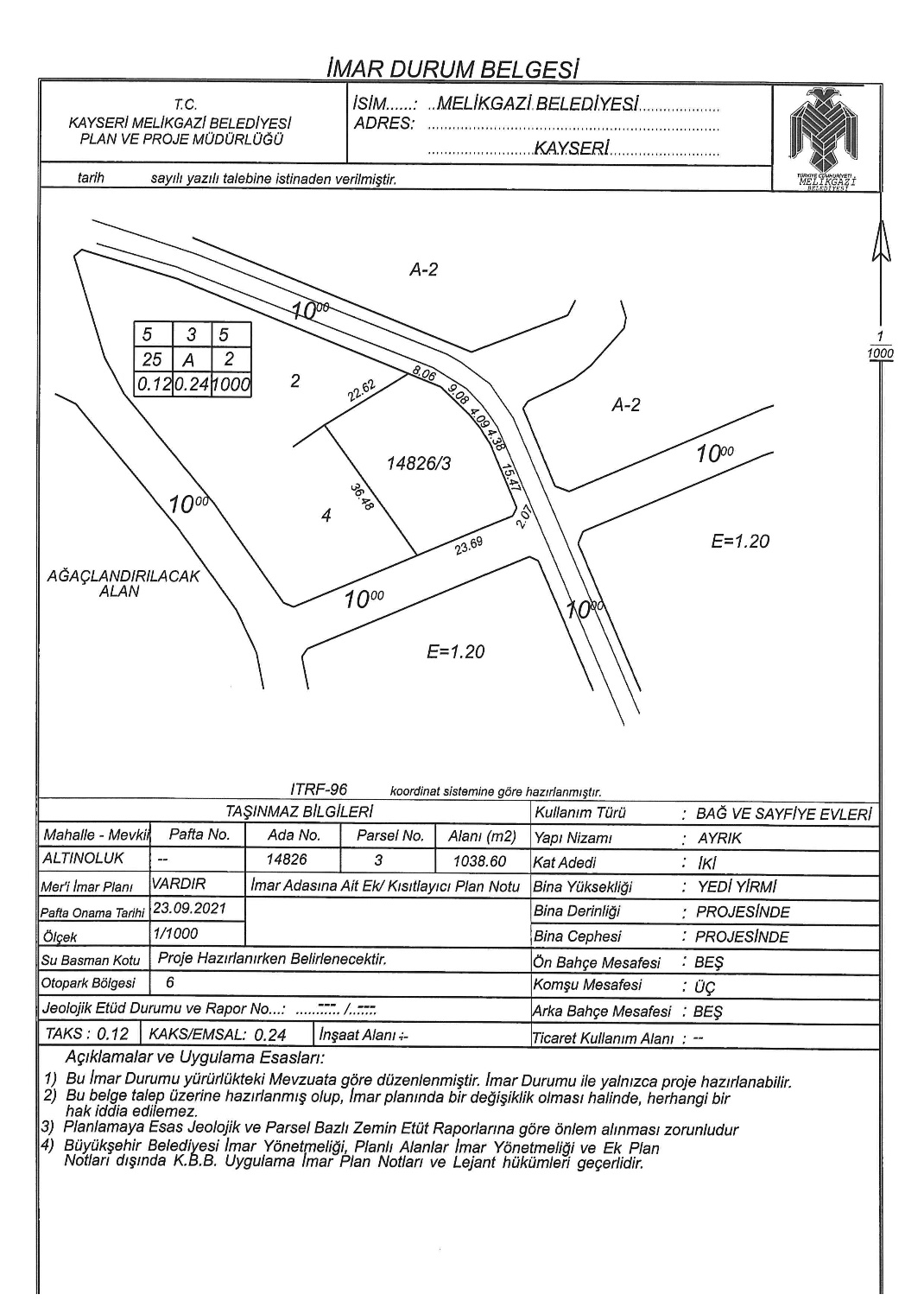 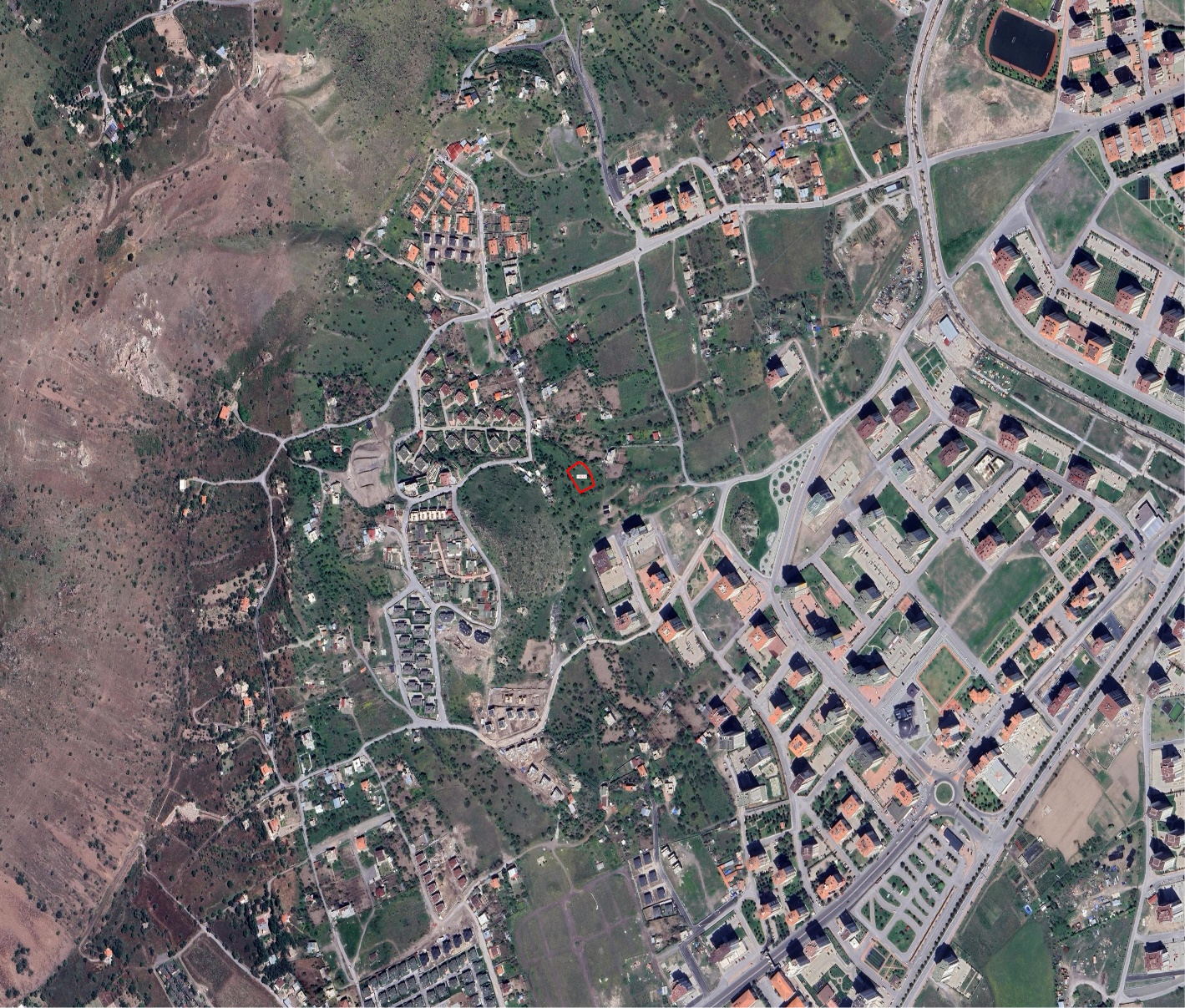 14826 ADA 3 PARSEL
16.TAŞINMAZ
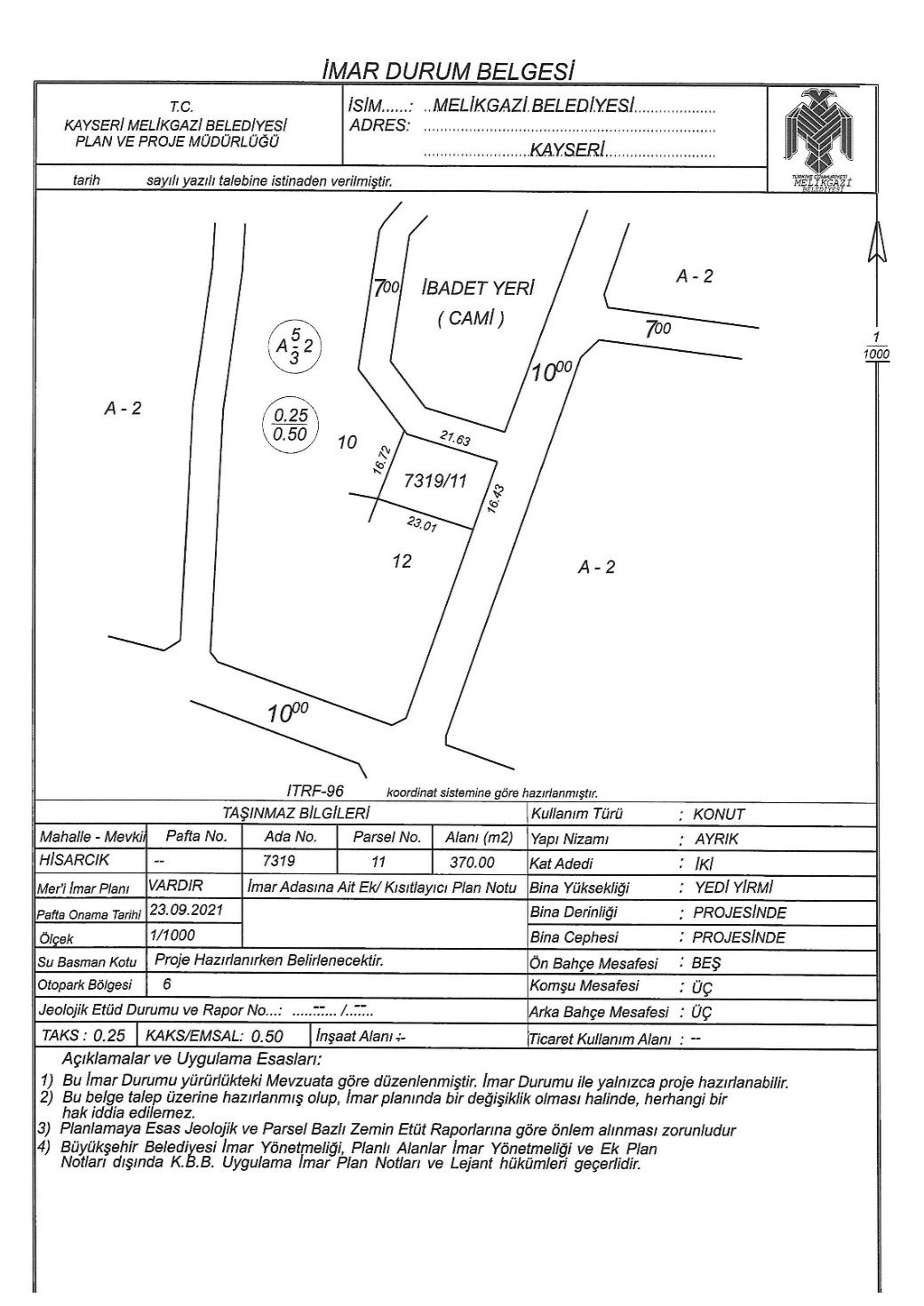 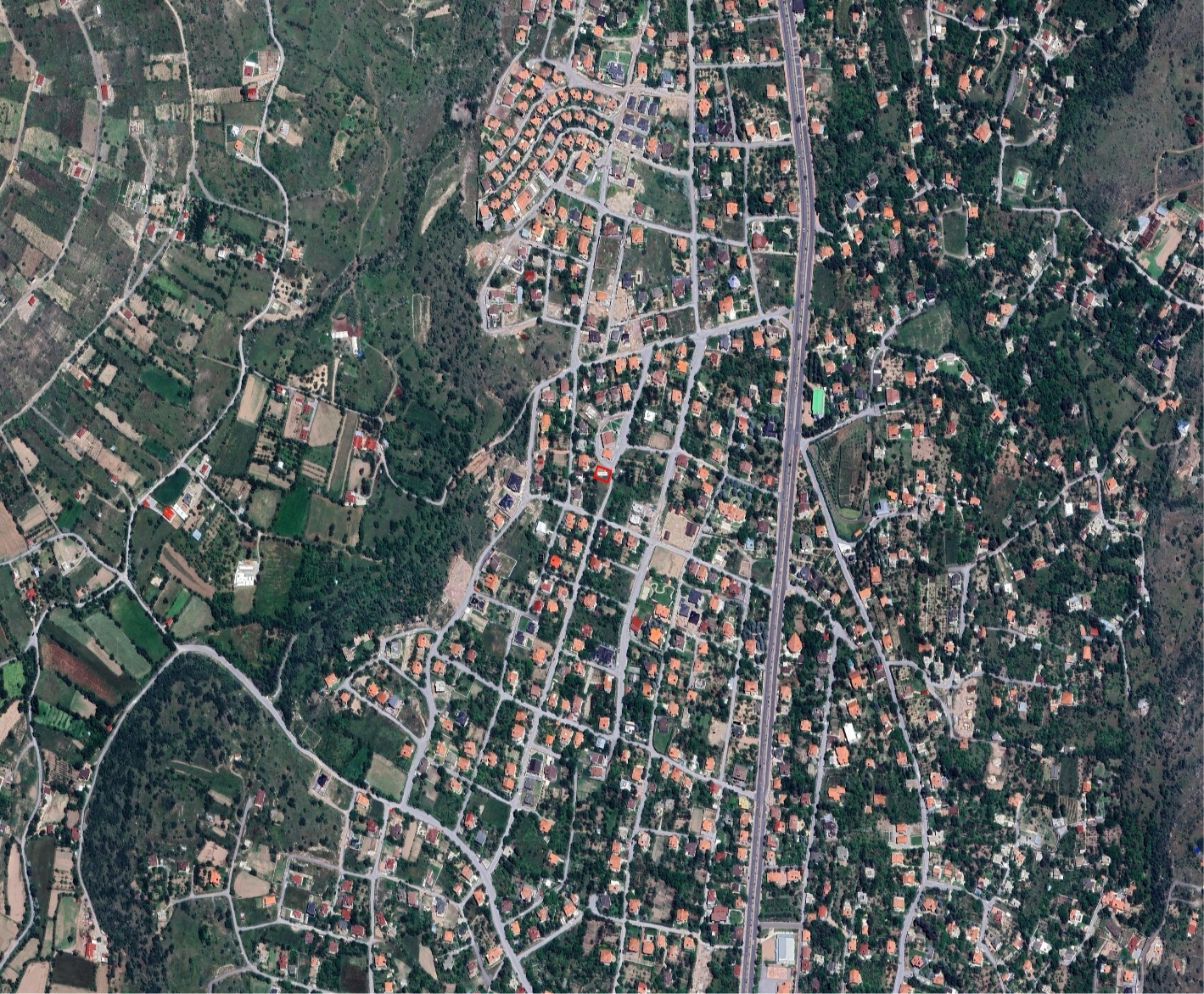 7319 ADA 11 PARSEL
17.TAŞINMAZ
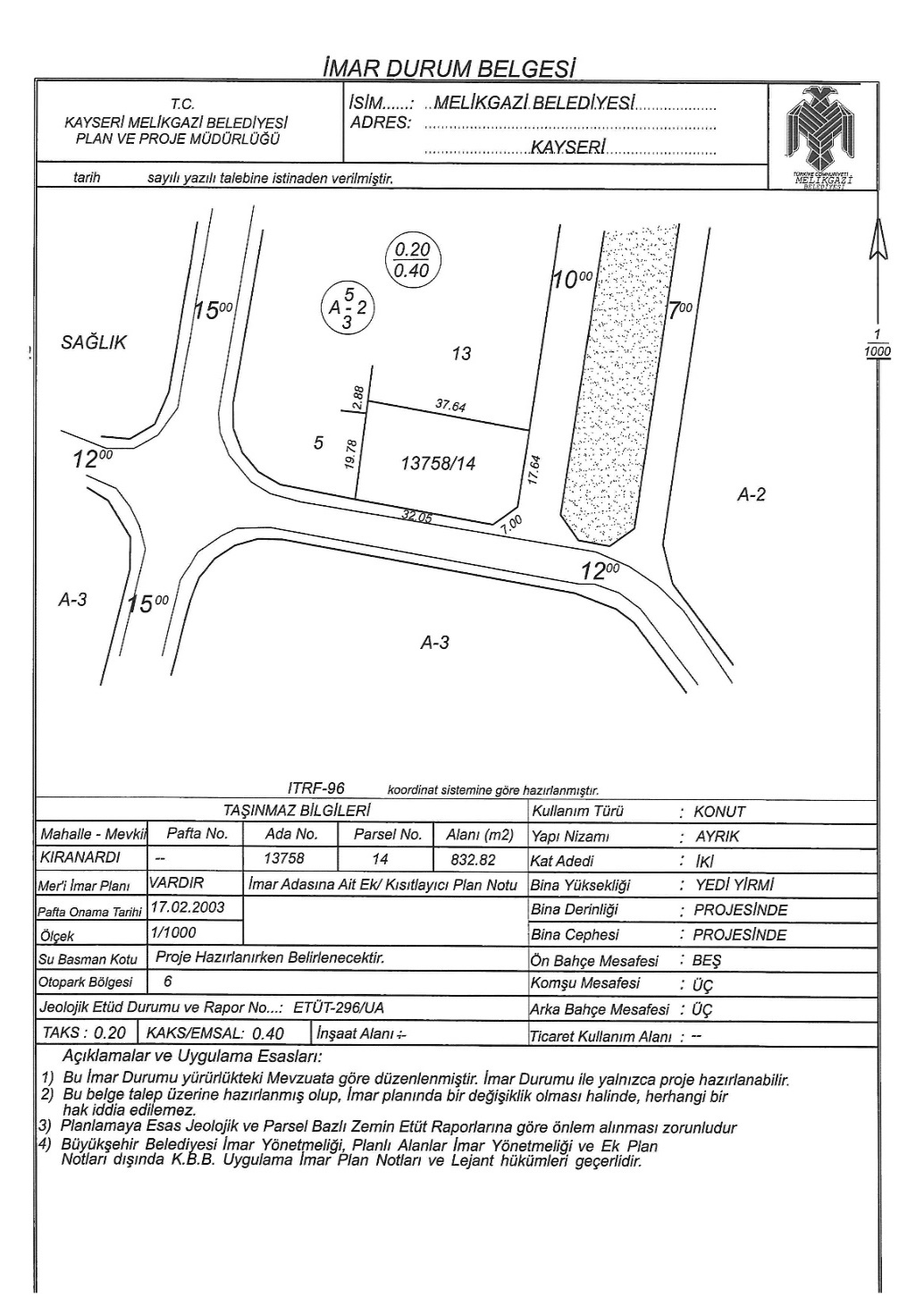 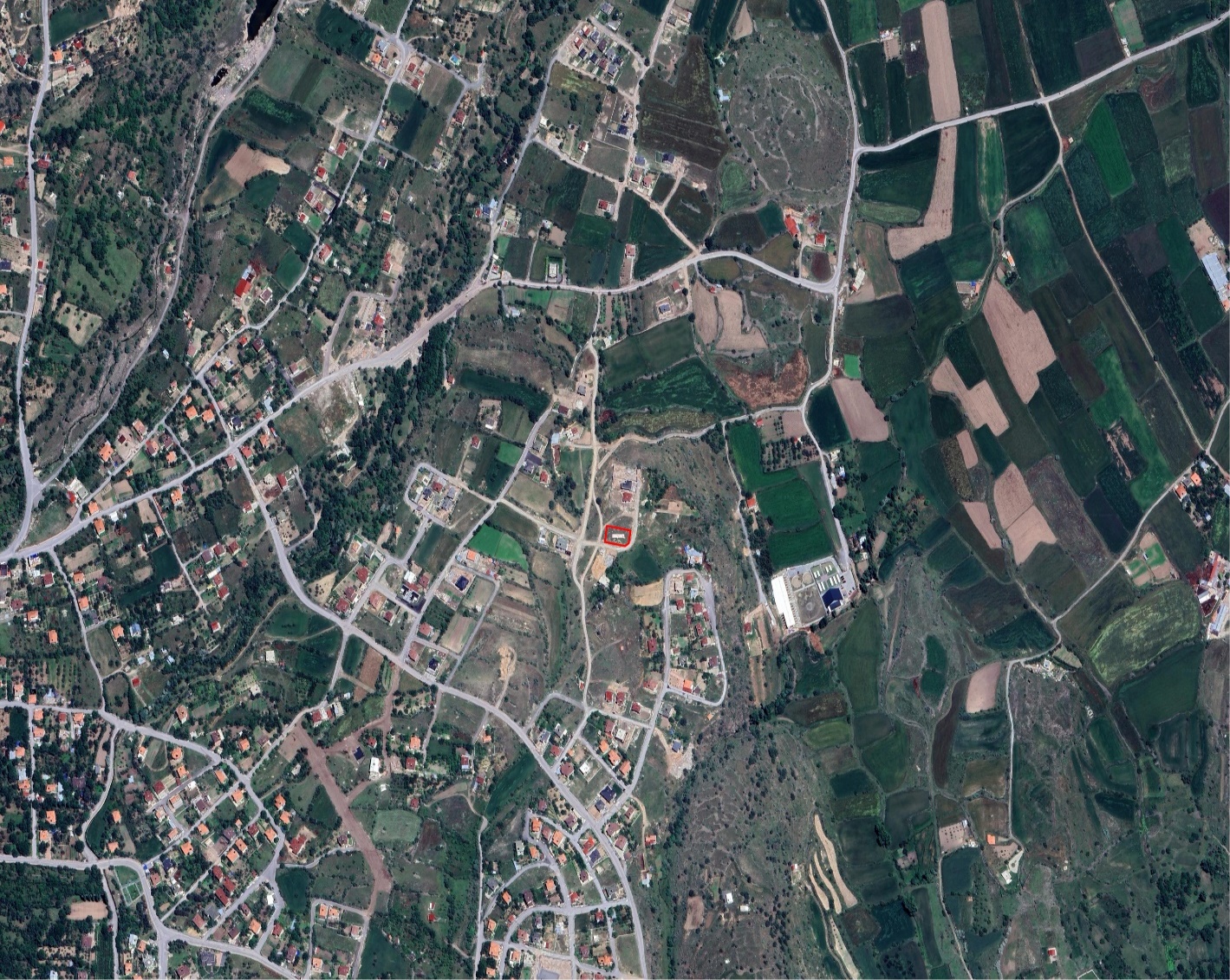 13758 ADA 14 PARSEL
18.TAŞINMAZ
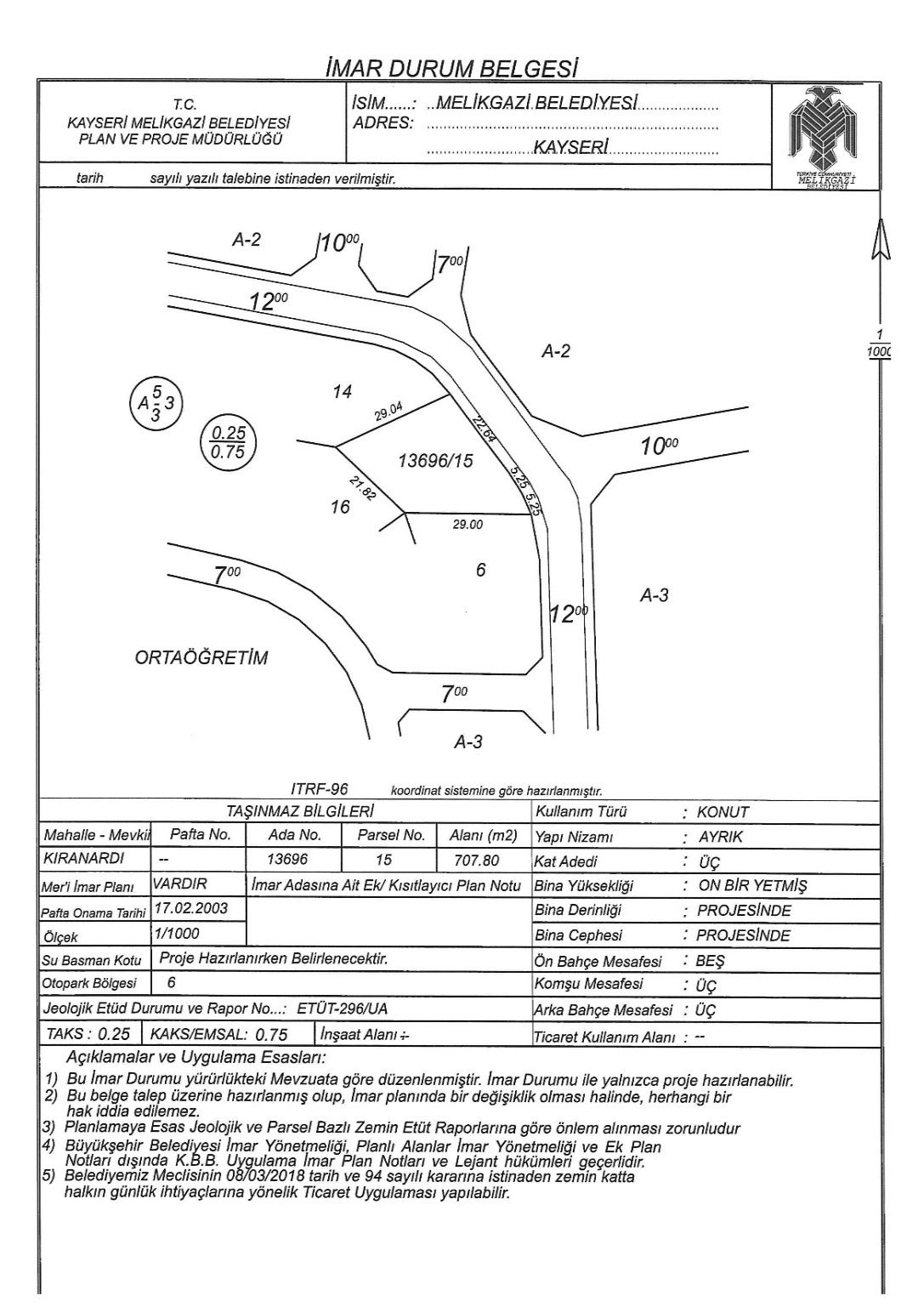 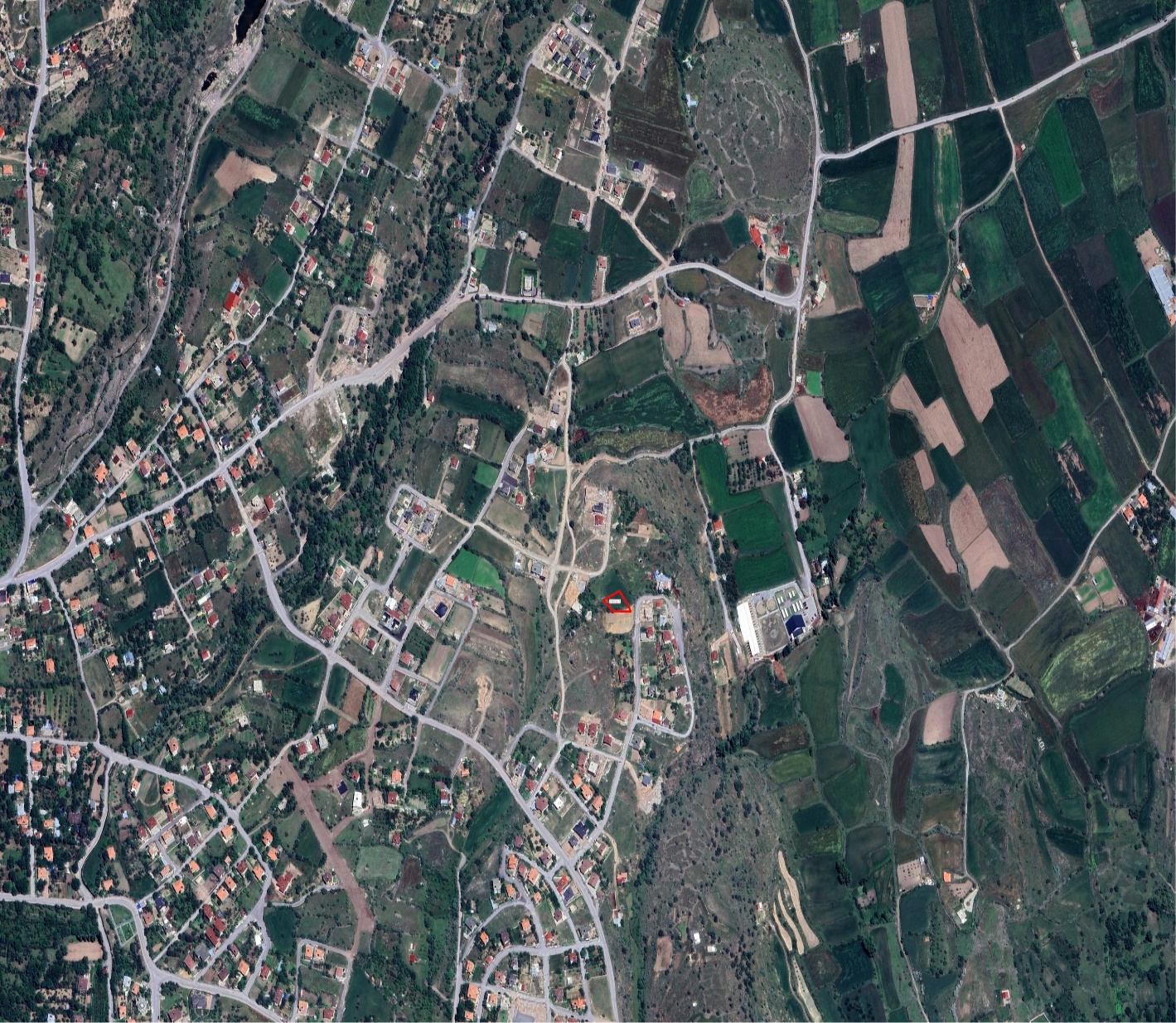 13696 ADA 15 PARSEL
19.TAŞINMAZ
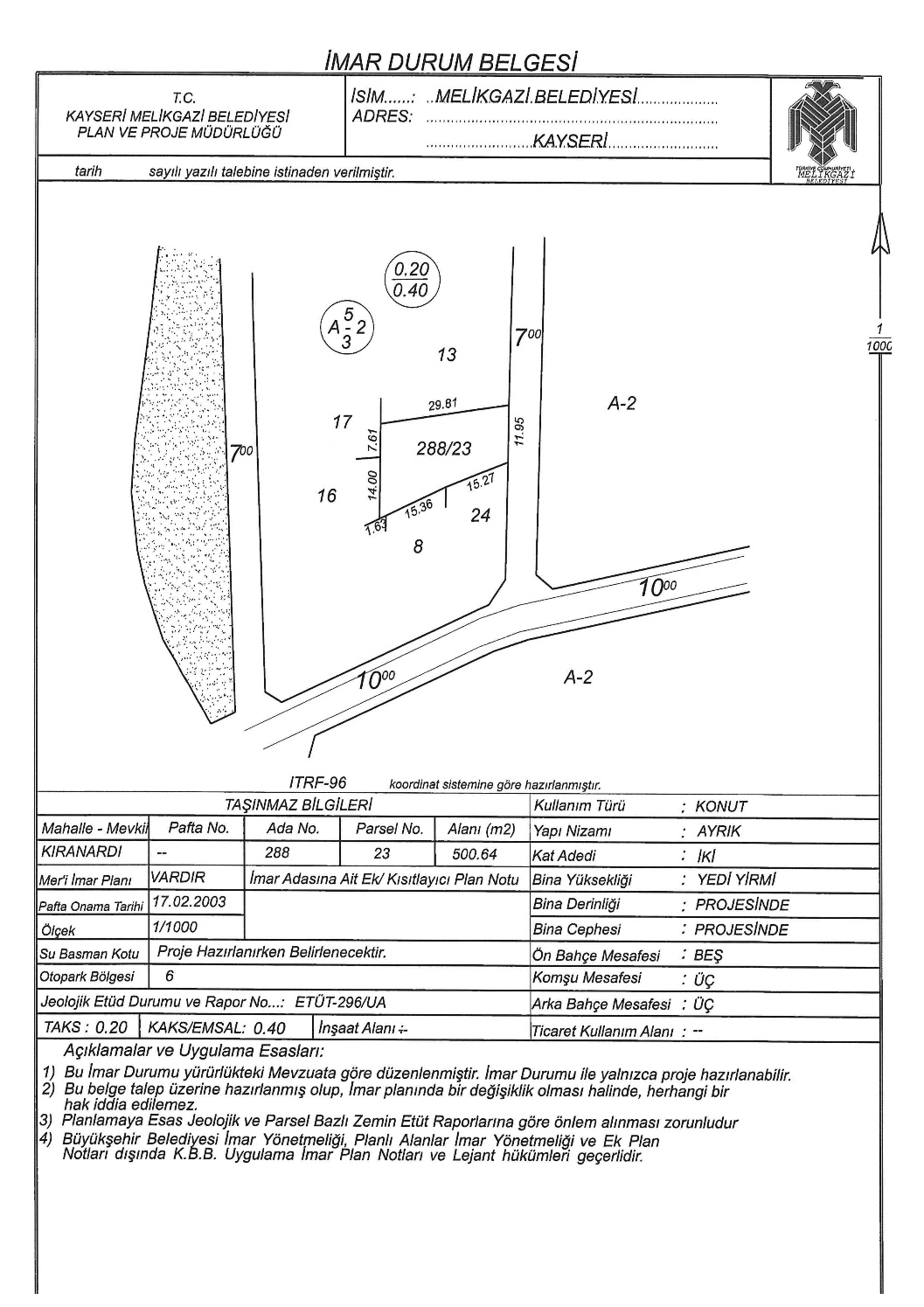 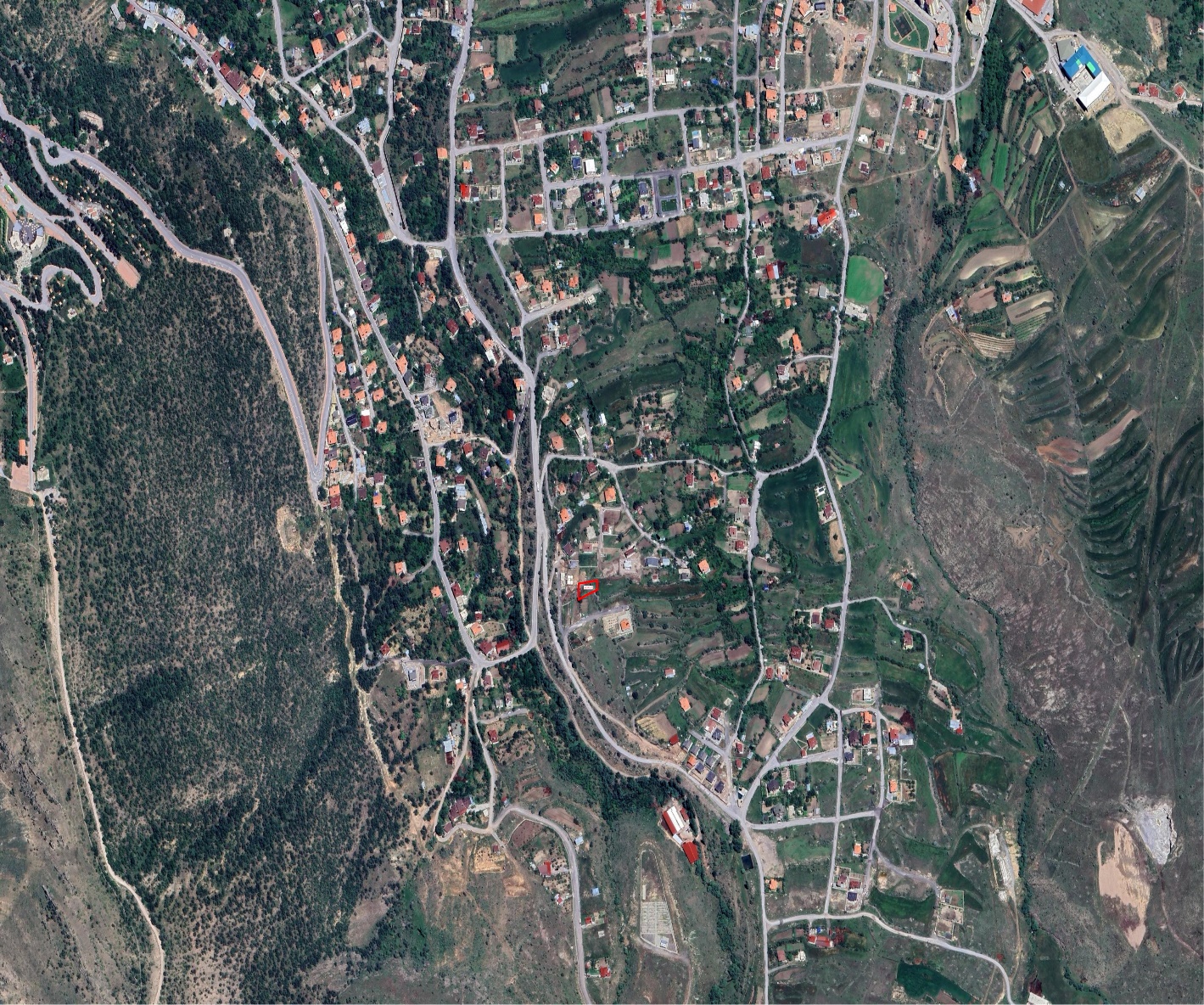 288 ADA 23 PARSEL
20.TAŞINMAZ
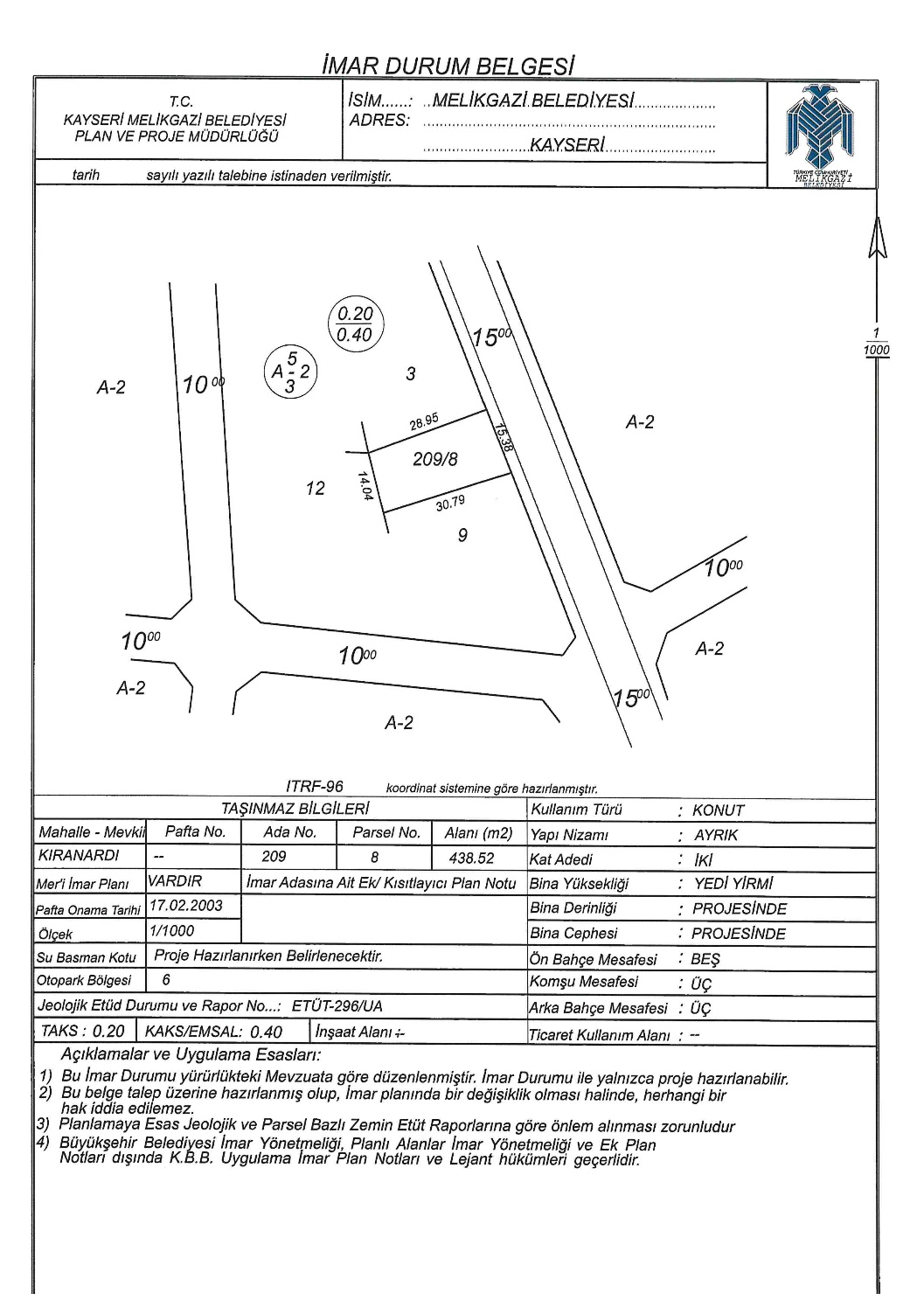 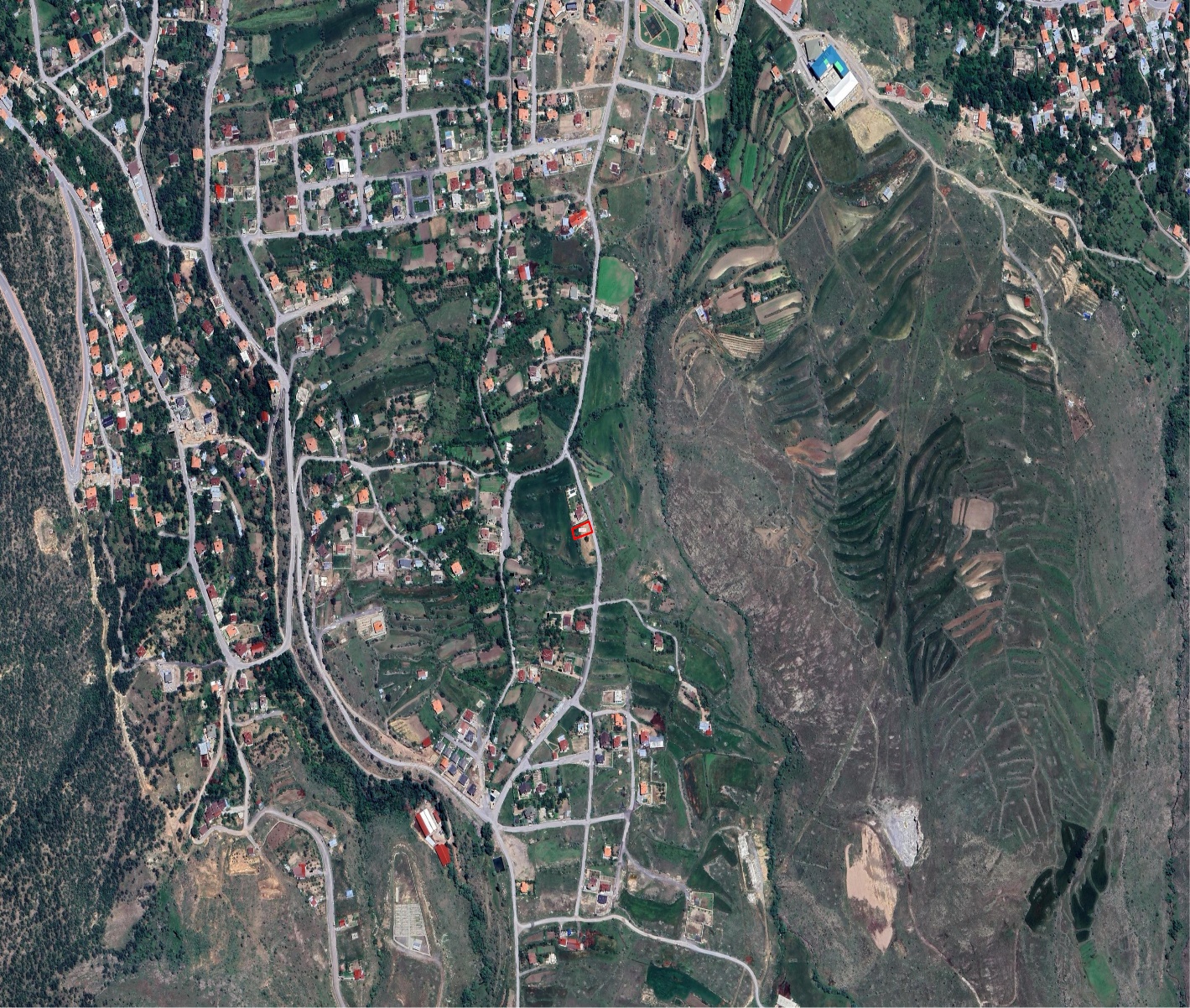 209 ADA 8 PARSEL